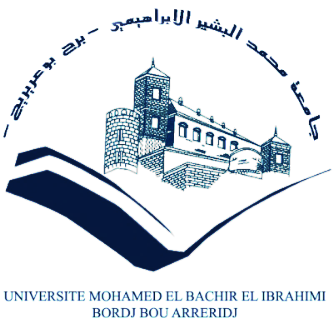 الجمهورية الجزائرية الديمقراطية الشعبية
وزارة التعليم العــــالي والبحــــث العلمي
جامعة محمد البشير الابراهيمي - برج بوعريريج –
كلية علوم الطبيعة والحياة وعلوم الأرض والكون
République Algérienne Démocratique et Populaire
Ministère de l’Enseignement Supérieur et de la Recherche Scientifique
Université Mohamed El Bachir El Ibrahimi B.B.A.
Faculté des Sciences de la Nature et de la Vie et des Sciences de la Terre et de l’Univers
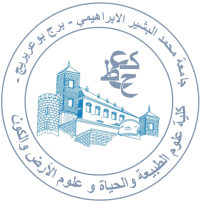 أبواب مفتوحة على كلية علوم الطبيعة والحياة وعلوم الأرض والكون لحاملي شهادة البكالوريا الجدد (2023)
http://fsnv.univ-bba.dz/
Journées portes ouvertes sur la faculté SNV-STU pour les nouveaux bacheliers (2023)
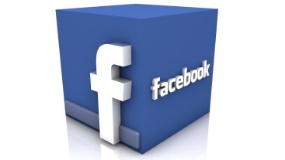 https://www.facebook.com/AdminSNVSTU/
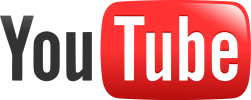 https://www.youtube.com/channel/UCmnDvkWmFaubXIV1VgExECA/featured
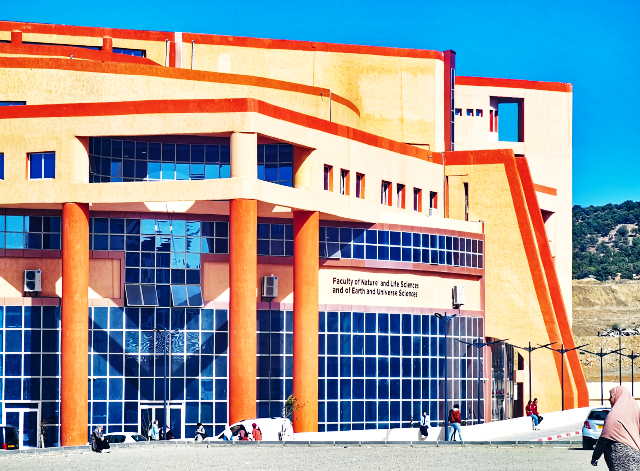 التعريف بالكلية
1- لمحة تاريخية: 
	تعتبر كلية علوم الطبيعة والحياة وعلوم الأرض والكون (ع.ط.ح.ع.أ.ك) حديثة النشأة حيث افتتح قسم (ع.ط.ح) في السنة الجامعية (2007-2008)، وكان تابعا لمعهد العلوم والتكنولوجيا للمركز الجامعي برج بوعريريج بعدد طلبة يقدر بـ 140 طالب مسجل. 

أخذت كلية ع.ط.ح.ع.أ.ك مكانة هامة في جامعة برج بوعريريج بحيث تزايد عدد الطلبة من 140 طالب خلال السنة الجامعية 2007-2008 إلى أكثر من 2000 طالب خلال السنة الجامعية 2022-2023.

2- نشأة الكلية :
نشأت كلية ع.ط.ح.ع.أ.ك سنة 2012 بالقرار رقم 244/12 في 04 جوان 2012
الجانب البيداغـوجي:
فيما يخص المجال البيداغوجي تحتوي كلية علوم الطبيعة والحياة وعلوم الأرض والكون على 04 أقسام و تحتوي على 1 ميدان تكوين.
فيما يخص التخصصات الموجودة بالكلية
 09 تخصص ليسانس
08 تخصص ماستر 
04 تخصص في الدكتوراه.
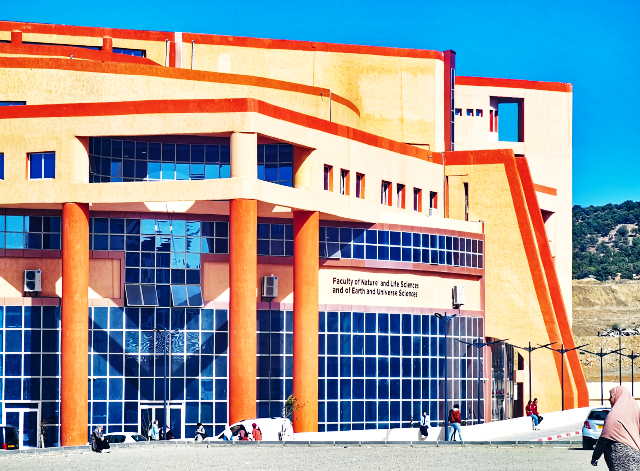 جانب البحث العلمي
تحوي كلية علوم الطبيعة والحياة وعلوم الأرض والكون على 02 مخابر بحث :
مخبر تشخيص وتثمين الموارد الطبيعة
 مخبر الصحة والمحيط
كل مخبر مكون من 04 فرق، تعتبر هذه المخابر ركيزة هامة لتطوير الكلية بحيث تعالج إشكاليات تابعة لعدة قطاعات نذكر منها :
الزراعة، الزراعة الغذائية، الموارد المائية، البيئة والمحيط ، التنمية المستدامة، وكذا ترقيـة الصناعات الصيدلانية والمواد الصيدلانية الفلاحية.
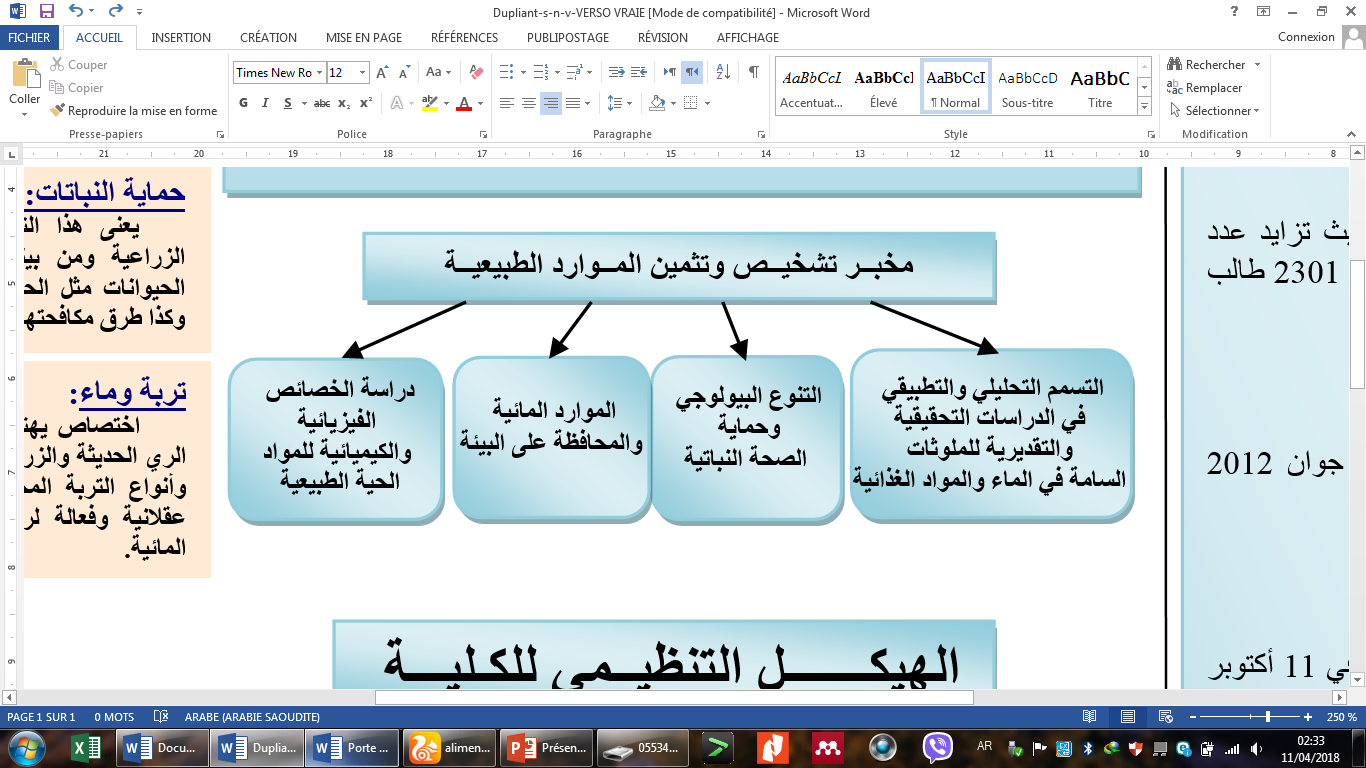 مخبر الصحة والمحيط
الأنشطة الدوائية والبيولوجية للمواد الطبيعية
بيوكيمياء المواد البيوفعالة والتغذية
معطلات الغدد الصماء
الفيزيولوجيا البيئية للحيوان
التــعرف علـــى مختلـــف الأقسام
التــعرف علـــى مختلـــف التخصصات
قسم العلوم الغذائية : 
نشأ قسم العلوم الغذائية سنة 2023 بالقرار رقم 206 في  14فيفري 2023 ويضم هذا القسم :

الطـور الأول:
ليسانس غذاء، تغذية وأمراض
قسم العلوم البيولوجية : 
نشأ قسم العلوم البيولوجية سنة 2012 بالقرار رقم 334 في 11 أكتوبر 2012 ويضم هذا القسم :

الطـور الأول:
ليسانس في الكيمياء الحيوية
ليسانس في علم الأحياء الدقيقة 
ليسانس  في علم السموم
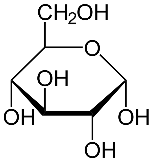 كيمياء حيوية :
يهدف هذا التخصص إلى التمكن من مختلف تقنيات التحليل البيوكيميائي وكذا تطبيقاتها في مختلف المجالات الطبية، الصيدلانية، الصناعية، ...
قسم علوم  البيئة والمحيط : 
نشأ قسم علوم  البيئة والمحيط سنة 2023 بالقرار رقم 206 في  14فيفري 2023 ويضم هذا القسم :

الطـور الأول:
ليسانس في علم البيئة والمحيط
الطـور الثاني:
ماستر في البيوكيمياء
ماستر في ميكروبيولوجيا تطبيقية
ماستر في علم السموم
الطـور الثالث:
دكتوراه  في البيوكيمياء
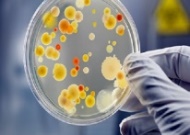 علم الأحياء الدقيقة:
يهدف هذا التخصص إلى التعرف على الأحياء الدقيقة (الميكروبات) في مختلف الأوساط، ومن ثم استعمال هذه الميكروبات في ميادين الطب، البيوتكنولوجيا، الزراعة، ...، الخ.
الطـور الثاني:
ماستر في جودة المنتجات والأمن الغدائي
الطـور الثاني:
ماستر في التنوع البيئي والمحيط
علم السموم:
هو فرع من علم الأحياء والكيمياء والطب والصيدلة يختص بدراسة تأثير المواد الكيميائية على أجسام الكائنات الحية وخصوصا تأثيرها على جسم الإنسان حيث يقوم بدراسة الآثار الجانبية للمواد الكيميائية على الكائنات الحية والأمراض التي تحدثها هذه الأخيرة.
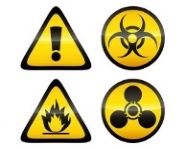 الطـور الثالث:
دكتوراه  في التنوع البيئي والمحيط
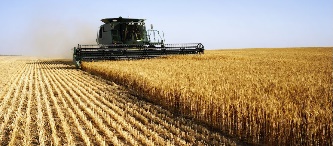 إنتاج نباتي:
يهدف هذا التخصص إلى تكوين مختصين في تسيير المستثمرات الفلاحية وتحسين الإنتاج بغية تحقيق الاكتفاء الذاتي. تطبيق القواعد العلمية الجديدة في مجال تطوير الإنتاج كما ونوعا للمساهمة في إنعاش الاقتصاد الوطني.
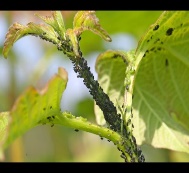 حماية النباتات:
يعنى هذا التخصص بدراسة المؤثرات البيولوجية على المحاصيل الزراعية ومن بينها الكائنات المجهرية مثل الفطريات والبكتيريا وكذا الحيوانات مثل الحشرات. يهتم هذا التخصص بمعرفة الأمراض ومسبباتها وكذا طرق مكافحتها من أجل تحسين الإنتاج كما ونوعا.
قسم العلوم الفلاحية :
نشأ قسم العلوم الفلاحية سنة 2012 بالقرار رقم 334 في 11 أكتوبر 2012 ويضم هذا القسم :

الطــورالأول :
ليسانس إنتاج نباتي 
ليسانس حماية النباتات 
ليسانس تربة وماء
ليسانس انتاج حيواني
إنتاج حيواني:
يهدف هذا التخصص إلى اكتساب المعارف والمهارات اللازمة لتنمية الإنتاج الحيواني في المناطق شبه القاحلة. يهتم هذا التخصص بتكوين مختصين قادرين على تنفيذ التقنيات المبتكرة لتطوير أنظمة الإنتاج الحيواني.
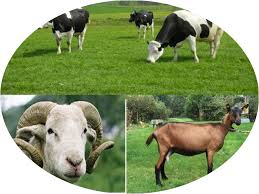 الطـور الثالث:
دكتوراه  في تحسين النبات
دكتوراه  في حماية النباتات
الطور الثاني :
ماستر تحسين النبات
ماستر حماية النباتات
ماستر في التهيئة المائية الفلاحية
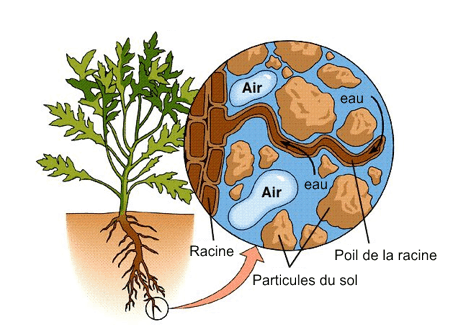 تربة وماء:
اختصاص يهتم بتعليم مبادئ وأساسيات إدارة الموارد المائية وتقنيات الري الحديثة والزراعات المروية، كما أنه يقدم معارف عن الأراضي الفلاحية وأنواع التربة المختلفة والطرق المثلى لتهيئتها بهدف استغلالها بطريقة عقلانية وفعالة لرفع المردود الزراعي وتحسينه واستهلاك أمثل للثروة المائية.
غذاء، تغذية وعلم الأمراض:
يعد علم التغذية علم تطبيقي يختص بدراسة الغذاء. هذا الاختصاص يستخدم العلوم الهندسية والبيولوجية والبيوكيمياء لدراسة طبيعة الأغذية الموجهة للاستهلاك والقواعد الأساسية لإعدادها وتحسينها.
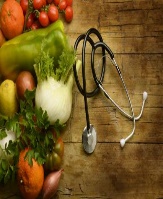 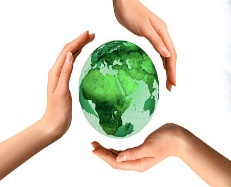 علم البيئة والمحيط : 
يهدف هذا التكوين إلى دراسة المحيط وآلياته وكذا تقدير المخاطر التي تمس الحيوانات، النباتات وصحة الإنسان. كما تساعد الخريجين على فهم الآليات التي تحكم الكائنات الحية وتصور ردودهم على التغيرات العالمية لتحسين إدراة البيئة والحفاظ على الموارد والتنوع البيولوجي.
معدل القبول و المعدل الموزون
(معدل البكالوريا *2)+علامة العلوم الطبيعية
03
معدل القبول و المعدل الموزون
معدل القبول:
المعدل متغير من سنة لأخرى و يختلف أيضا بين المؤسسات
 على العموم يتراوح معدل القبول بين 10 و 12
المعدل الموزون المحسوب:
هو المعدل ما بين المعدل العام المحصل عليه في شهادة البكالوريا و علامة المادة او المواد الأساسية وهذا حسب الميادين أو شعب التكوين
ميدان علوم الطبيعة والحياة
نبذة
- يعتبر ميدان علوم الطبيعة والحياة فرع من العلوم التي تصِف، تتنبَّأ وتفهم الظواهر الطبيعية كافة، استنادًا على الحقائق والأسس العلمية.
- يشمل ميدان علوم الطبيعة والحياة مجموعة واسعة من العلوم أهمها: علم الحيوان، علم النبات، علم البيئة، علم الكائنات المجهرية وكذلك علم وظائف الأعضاء والكيمياء الحيوية.
- ميدان علوم الطبيعة والحياة  تابع لنظام  Licence)  LMDليسانس/  Master ماستر/ دكتوراه (Doctorat حيث يدرس الطالب ثلاث سنوات ليتحصل على شهادة الليسانس، و بإمكانه دراسة سنتين اضافيتين للحصول على شهادة الماستر، هذه الشهادة تسمح له بالمشاركة في المسابقة الوطنية للدكتوراه، و في حال الفوز فيها فهو مطالب بالدراسة من ثلاث الى خمس سنوات أخرى للحصول على شهادة الدكتوراه.
ميدان علوم الطبيعة والحياة
مدة التكوين
الليسانس  : ثلاث سنوات (3)، كل سنة تحتوي على سداسيين دراسيين
السنة الأولى : جذع مشترك و مدة التكوين هي سداسيين دراسيين
السنة الثانية : - يتم توجيه الطالب إلى أحد الشعب الأربعة حسب معدل الترتيب السنوي المتحصل عليه في السنة الأولى وبطاقة الرغبات
               - مدة التكوين هي سداسيين
السنة الثالثة : - يتم توجيه الطالب إلى أحد التخصصات التابعة للشعبة حسب معدل الترتيب السنوي المتحصل عليه وبطاقة الرغبات
               - مدة التكوين هي سداسيين
الماستر  : سنتين (2)، كل سنة تحتوي على سداسيين دراسيين
السنة الأولى : مدة التكوين هي سداسيين دراسيين حضوريين
السنة الثانية : مدة التكوين هي سداسيين الأول حضوري والثاني تطبيقي يختتم بإنجاز مذكرة تخرج
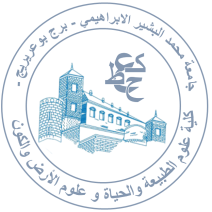 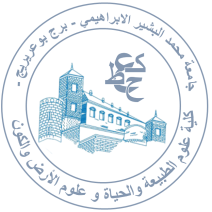 هيكل تنظيمي يوضح مختلف المسارات التكوينية الموجودة على مستوى كلية علوم الطبيعة والحياة وعلوم الأرض والكون
السنة ثالثة ليسانس
(التخصصات)
التدرج في ماستر
(التخصصات)
ما بعد التدرج
(دكتــــــــوراه)
السنة ثانية ليسانس
(الشعب)
السنة أولى ليسانس
(جذع مشترك)
الدكتوراه
(التكوين في الطور الثالث)
كيمياء حيوية (بيوكيمياء)
كيمياء حيوية (بيوكيمياء)
كيمياء حيوية (بيوكيمياء)
كيمياء حيوية (بيوكيمياء)
ميكروبيولوجيا تطبيقية
ميكروبيولوجيا
علوم بيولوجية
علم السموم
علم السموم
انتاج نباتي
تحسين النباتات
تحسين النباتات
تحسين النباتات
ميدان علوم الطبيعة والحياة
حماية النباتات
حماية النباتات
حماية النباتات
حماية النباتات
علوم فلاحية
تربة وماء
التهيئة المائية الفلاحية
إنتاج حيواني
انتاج حيواني
علوم غذائية
غداء، تغذية وعلم الأمراض
نوعية المنتجات و الأمن الغذائي
تنوع بيئي والمحيط
علم البيئة والمحيط
علم البيئة والمحيط
تنوع بيولوجي والمحيط
تنوع بيئي والمحيط
التخصصات المقترحة في جامعة برج بوعريريج الجامعات الاخرى و
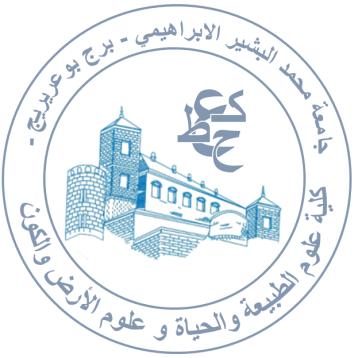 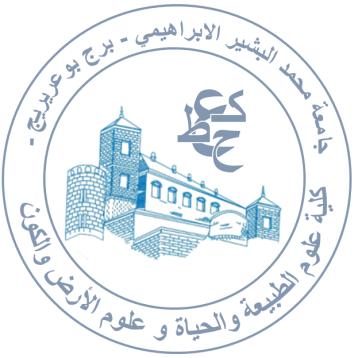 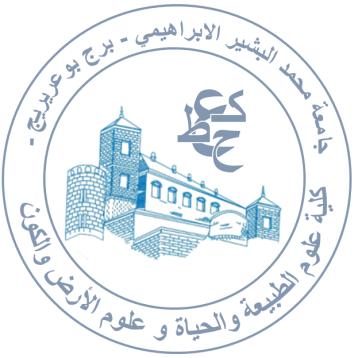 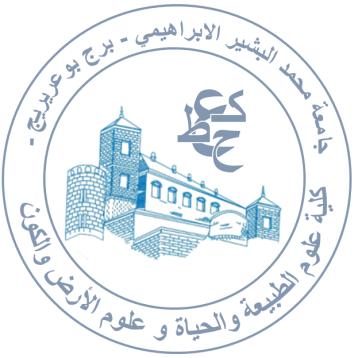 الشعب و التخصصات المقترحة في جامعة برج بوعريريج
مسار التكوين
شعبة العلوم البيولوجية
ما بعد التدرج
(دكتــــــــوراه)
السنة ثالثة ليسانس
(التخصصات)
السنة أولى ليسانس
(جذع مشترك)
التدرج في ماستر
(التخصصات)
السنة ثانية ليسانس
(الشعب)
كيمياء حيوية (بيوكيمياء)
كيمياء حيوية (بيوكيمياء)
كيمياء حيوية (بيوكيمياء)
ميدان علوم الطبيعة والحياة
علوم بيولوجية
ميكروبيولوجيا تطبيقية
ميكروبيولوجيا
علم السموم
علم السموم
شعبة العلوم البيولوجية
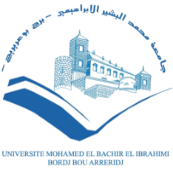 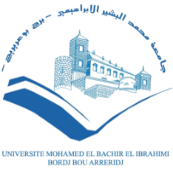 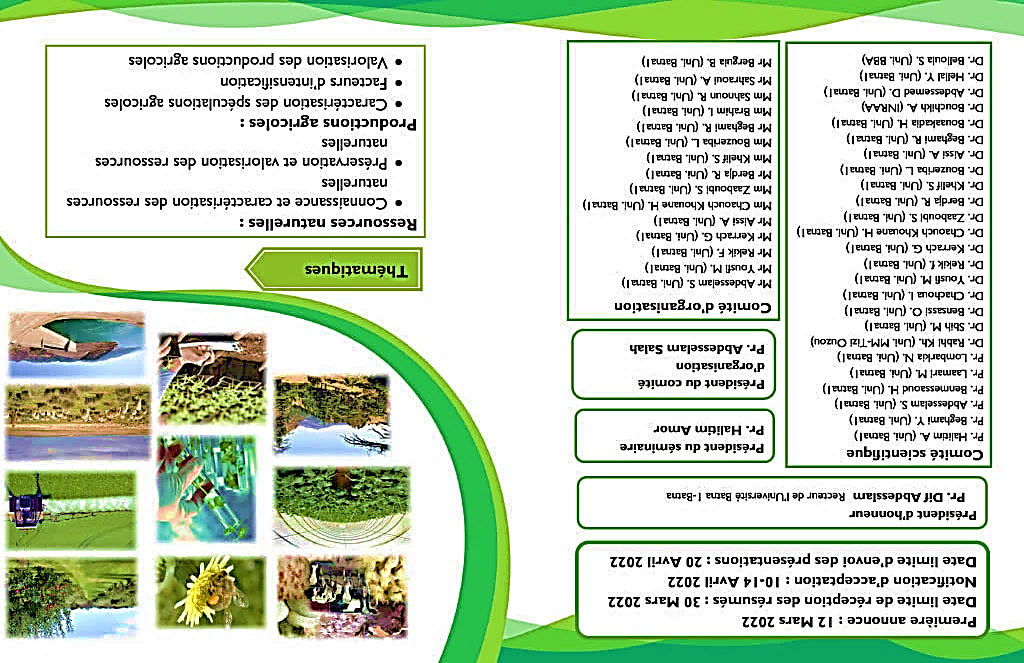 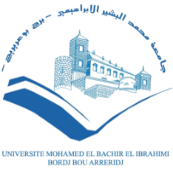 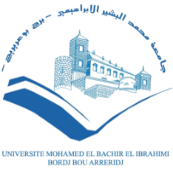 جامعة محمد البشير الابراهيمي برج بوعريريج
جامعة محمد البشير الابراهيمي برج بوعريريج
وزارة التعليم العالي والبحث العلمي
جامعة محمد البشير الابراهيمي برج بوعريريج
كلية العلوم الطبيعية وعلوم الحياة وعلوم الأرض والكون
قسم العلوم البيولوجية
أهداف التكوين
شعبة علوم بيولوجية
يتضمن فرع البيولوجيا دراسة جميع العلوم النظرية والتطبيقية الأساسية عموما من فيزياء حيوية. وكيمياء (عامة وعضوية وحيوية). وجيولوجيا وأساسيات علم وظائف الأعضاء والإحصاء الرياضي. إضافة إلى ارتباطه الوثيق بالطب والصيدلة ومجالات تقنية عديدة.
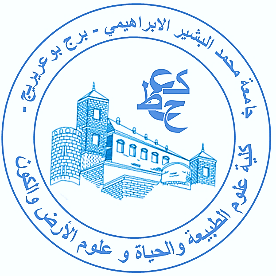 تشمل الأهداف الرئيسية لبرنامج شعبة العلوم البيولوجية:
توفير المعرفة الأساسية في العلوم الحيوية وتطبيقها في مجالات متعددة.
تعلم كيفية استخدام التقنيات المختلفة لتحليل وتشخيص وتحديد خصائص الأحياء.
فهم العلاقة بين الأحياء والأمراض المعدية، وتعلم كيفية الوقاية من الأمراض المعدية ومكافحتها.
تعلم كيفية تطبيق المبادئ العلمية في مجالات متعددة، بما في ذلك الزراعة، والصناعة، والطب، والصحة العامة.
تطوير مهارات التفكير النقدي والقدرة على العمل الجماعي والتواصل الفعال.
توفير الفرص للطلبة لاستكشاف مجالات متعددة وتحديد الاهتمامات المهنية والأكاديمية المستقبلية.

تشمل التخضصات لشعبة العلوم البيولوجية:
تخصص كيمياء حيوية
تخصص علم الأحياء الدقيقة
تخصص علم السموم
شعبة علوم بيولوجية
تكوين )ل. م. د(
برنامج التكوين
تتضمن المقررات الدراسية أول سنتين أساسيات عامة في كل من علم الخلية الحيوانية والنباتية وعلوم التصنيف الحيواني والمورفولوجيا والتصنيف النباني. إلى جانب الفيزياء الحيوية بشقيها (النظري والعملي) والكيمياء والإحصاء والبيئة الحيوانية والنباتية وعلم الوراثة...
إضافة إلى ذلك؛ يدرس الطالب مقررا واحدا -على الأقل- للغة الأجنبية في كل سنة -ابتداة من السنة الأولى- ويكون في موضوعات قريبة من تخصصه.
وفي السنة الثالثة يختار الطلبة أحد الاختصاصات الثلاثة المتوفرة في الجامعة. وتكون المفاضلة عليها بحسب كل من: معدل السنتين السابقتين. وعدد المتقدمين
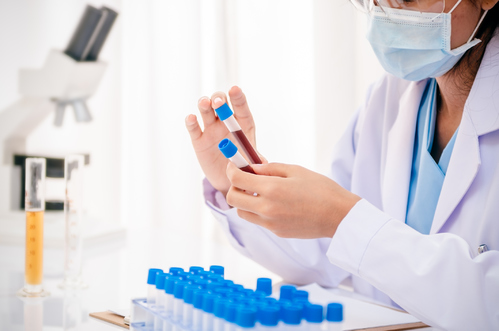 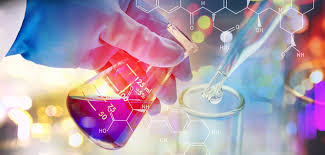 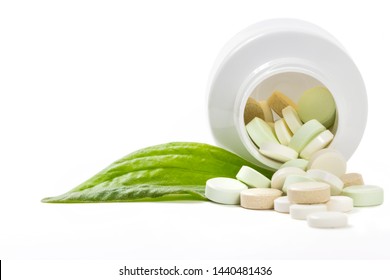 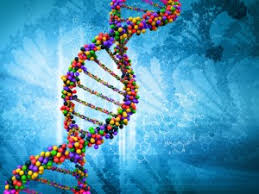 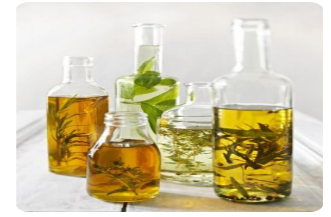 الاتصال
مسؤول الشعبة : الأستاذ عمارة كربة رؤوف
البريد الإلكتروني : raouf.amarakorba@univ-bba.dz
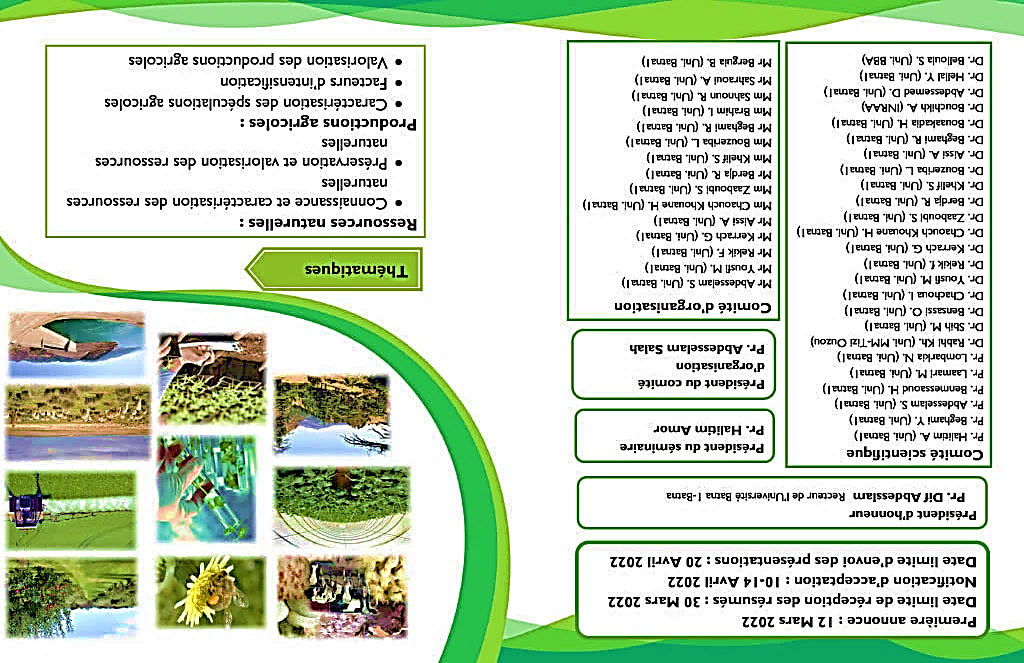 تخصص كيمياء حيوية
)بيوكيمياء(
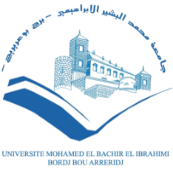 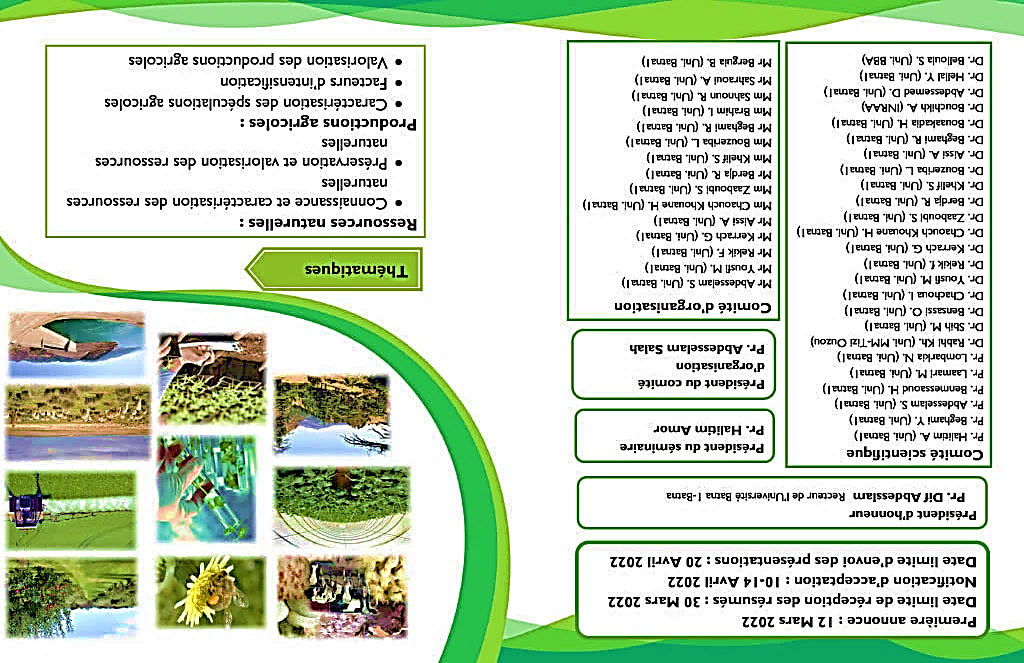 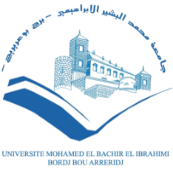 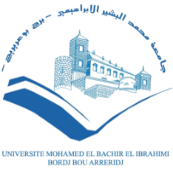 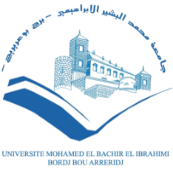 جامعة محمد البشير الابراهيمي برج بوعريريج
جامعة محمد البشير الابراهيمي برج بوعريريج
وزارة التعليم العالي والبحث العلمي
جامعة محمد البشير الابراهيمي برج بوعريريج
كلية العلوم الطبيعية وعلوم الحياة وعلوم الأرض والكون
قسم العلوم البيولوجية
البيوكيمياء
أهداف التكوين
الكيمياء الحيوية (البيوكيمياء) هي أحد فروع العلوم الطبيعية وتختص بدراسة التركيب الكيميائي لأجزاء الخلية في مختلف الكائنات الحية سواء كانت كائنات بسيطة (البكتيريا، الفطريات والطحالب) أو معقدة كالإنسان والحيوان والنبات.
 تهتم الكيمياء الحيوية بدراسة التفاعلات الحيوية المختلفة بين مكونات الخلية والجزيئات الكبيرة مثل الدهون والكربوهيدرات والبروتينات والأحماض النووية وجزيئات حيوية أخرى التي تحدث داخل هذه الخلايا الحية من حيث البناء والتكوين، أو من حيث الهدم وإنتاج الطاقة.
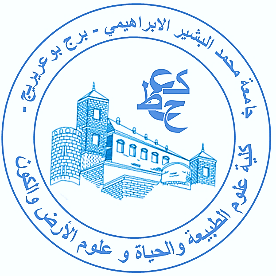 يسمح التكوين في تخصص كيمياء حيوية بتعميق واستكمال المعرفة في مجالات التركيب الكيميائي والخصائص والتحولات وطرق تحليل ودراسة الجزيئات البيولوجية. 
يهدف هذا التكوين إلى تمكين الطلاب من تلقي المعارف النظرية والعملية التي تؤهلهم للعمل في مجالات أكاديمية و قطاع الصناعات الصيدلانية والطبية.
تكوين )ل. م. د(
كيمياء حيوية
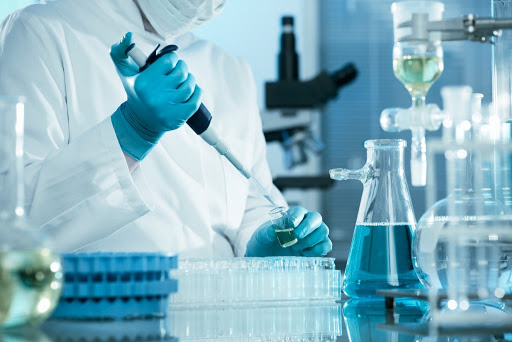 فرص الشغل
برنامج التكوين
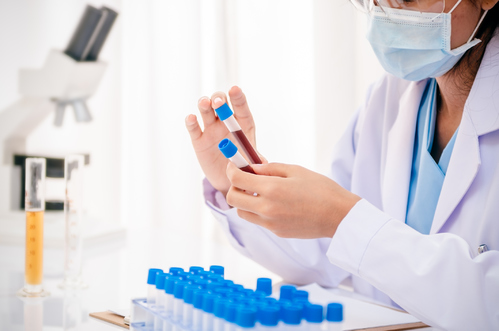 - مخابر التحاليل الطبية
 -مخابر مراقبة النوعية و قمع الغش
 - الصناعات الغذائية 
 - الصناعات الدوائية والتجميلية
 - صناعة المكملات الغذائية
 - التربية الوطنية (التدريس)
تمنح الدروس الخاصة بالبيولوجيا الجزيئية، وعلم المناعة، علم الإنزيمات المتعمقة، علم الأدوية،  وتنظيم التمثيل الغذائي، وتقنيات التحليل لهذا التكوين ميزة إضافية.
خلال هذا التكوين، ستتاح الفرصة للطالب الاقتراب، من خلال الخرجات الميدانية المبرمجة، من مخابر الصحة و مخابر الإنتاج ومراقبة الجودة والتحليل. كما سيسمح هذا التكوين للطالب بفهم أفضل لدور الكيمياء الحيوية باعتبارها "أداة تخصصية" ، وأهميتها في مجال الصناعات التطبيقية : الصناعات الدوائية والصحية، الصناعات الغذائية، ...
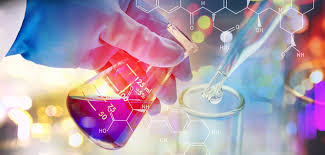 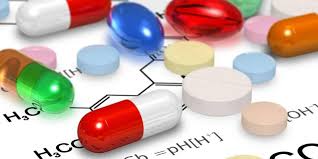 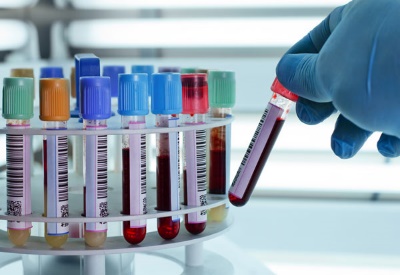 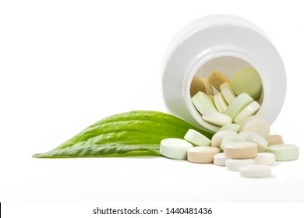 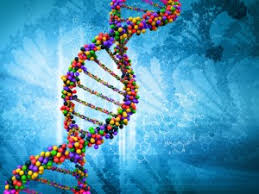 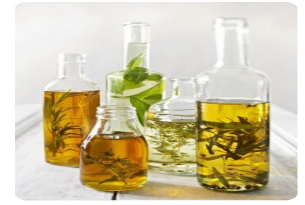 الاتصال
مسؤول التخصص : الأستاذ عمارة كربة رؤوف
الايميل : raouf.amarakorba@univ-bba.dz
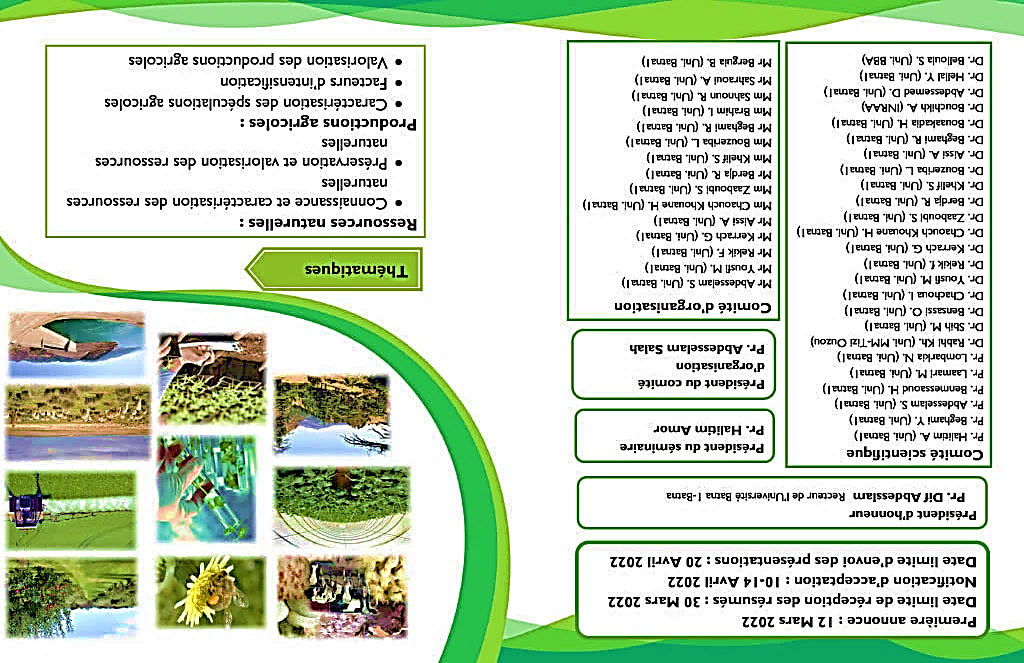 تخصص علم الأحياء الدقيقة
) ميكروبيولوجيا(
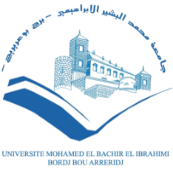 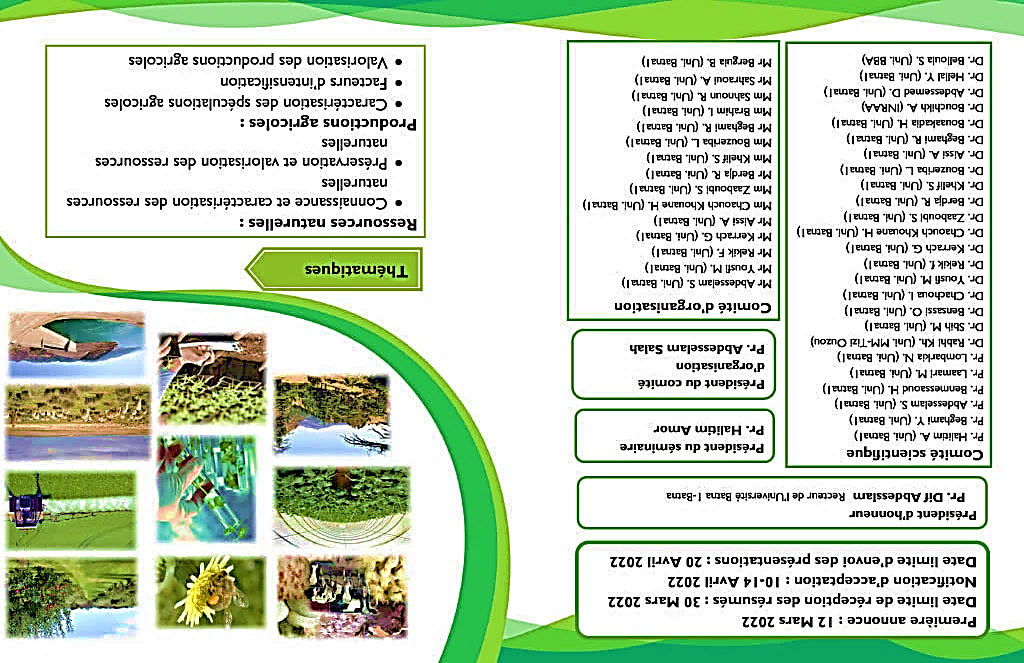 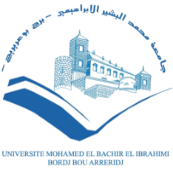 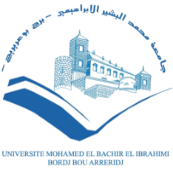 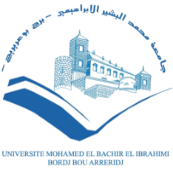 جامعة محمد البشير الابراهيمي برج بوعريريج
جامعة محمد البشير الابراهيمي برج بوعريريج
وزارة التعليم العالي والبحث العلمي
جامعة محمد البشير الابراهيمي برج بوعريريج
كلية العلوم الطبيعية وعلوم الحياة وعلوم الأرض والكون
قسم العلوم البيولوجية
في حماية البيئة عن طريق تنقية المياه القدرة او ذات الأصول الزراعية أو الصناعية.
في قطاع صحة الحيوان والإنسان من خلال البحث عن جزيئات جديدة ذات نشاط مضاد للميكروبات في البيئات القاسية وإنتاجها الصناعي. أيضًا، من خلال تحليل ورصد الكائنات الدقيقة المسببة للأمراض في المستشفيات أو المجتمعات المحلية وفي المجال البيطري.
في مجال سلامة الغذاء وحماية المستهلك من خلال تحليل وجود أي جراثيم خطرة على صحة السكان من الإنتاج إلى رفوف المتاجر وكذلك مراقبة المنتجات الغذائية المستوردة.
التعريف بالتكوين
يهدف هذا التكوين النظري والعملي إلى تعريف الطالب بعالم الكائنات الحية الدقيقة ، لإظهار أهميتها في البيئة وتدخلاتها اليومية في مجالات الحياة المختلفة في :
 دور الكائنات الحية الدقيقة في البيئة البرية والمائية ودورها في دورة الحياة ، وتفاعلاتها المختلفة مع الحيوانات والنباتات.
في مجال صحة الإنسان والحيوان، من خلال التشخيص والمراقبة ومكافحة الأمراض المعدية. وكذلك في العلاج عن طريق إنتاج الجزيئات ذات الأهمية الدوائية مثل المضادات الحيوية.
في الزراعة ، من خلال حماية النباتات من خلال مكافحة آفات المحاصيل بالمكافحة البيولوجية “المبيدات الحشرية الحيوية” ، وتحسين الإنتاج النباتي من خلال التكنولوجيا الحيوية.
في ما يخص الامن الغدائي، تعمل الكائنات الدقيقة كملوثات ولكنها أيضًا حليفة مفيدة في صناعة الأغذية.
تدريس علم الأحياء الدقيقة الصناعية والهندسة الميكروبيولوجية التي تتيح التحكم في الكائنات الدقيقة واستخدامها من قبل الإنسان
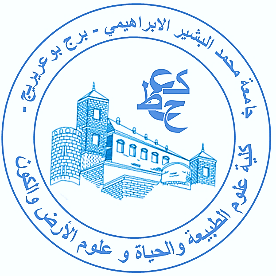 تكوين )ل. م. د(
علم الأحياء الدقيقة (ميكروبيولوجيا)
فرص الشغل
عد التخرج تتاح العديد من الفرص للطالب في القطاعين العام والخاص وهي:
المستشفيات (مخابر التحاليل، مخابر الأحياء الدقيقة ، مراكز نقل الدم ، إلخ)
التعليم الثانوي والتكوين المهني.
التدريس والبحث الأساسي.
النشاط في مختبرات مراقبة الجودة.
نشاط في مختبرات محطات معالجة مياه الشرب والصرف الصحي.
مخابر التحاليل الخاصة (الطبية والغذائية).
قابلية التوظيف في صناعة الأغذية والأدوية.
مخابر الشرطة والدرك العلمي.
أهداف التكوين
يهدف التكوين في علم الأحياء الدقيقة إلى إعداد الطالب لعالم العمل والبحث العلمي وتزويده بمعرفة أفضل، وعلى وجه الخصوص:
في قطاع الأغذية الزراعية عن طريق استعادة المنتجات الثانوية الزراعية مثل مخلفات الطماطم والتمر والمشمش والزيتون ومصل اللبن وغيرها. وكذلك في صناعة الحليب ومشتقاته مثل الجبن واللبن وغيرها.
الاتصال
مسؤول التخصص : الأستاذ عمارة كربة رؤوف
الايميل : raouf.amarakorba@univ-bba.dz
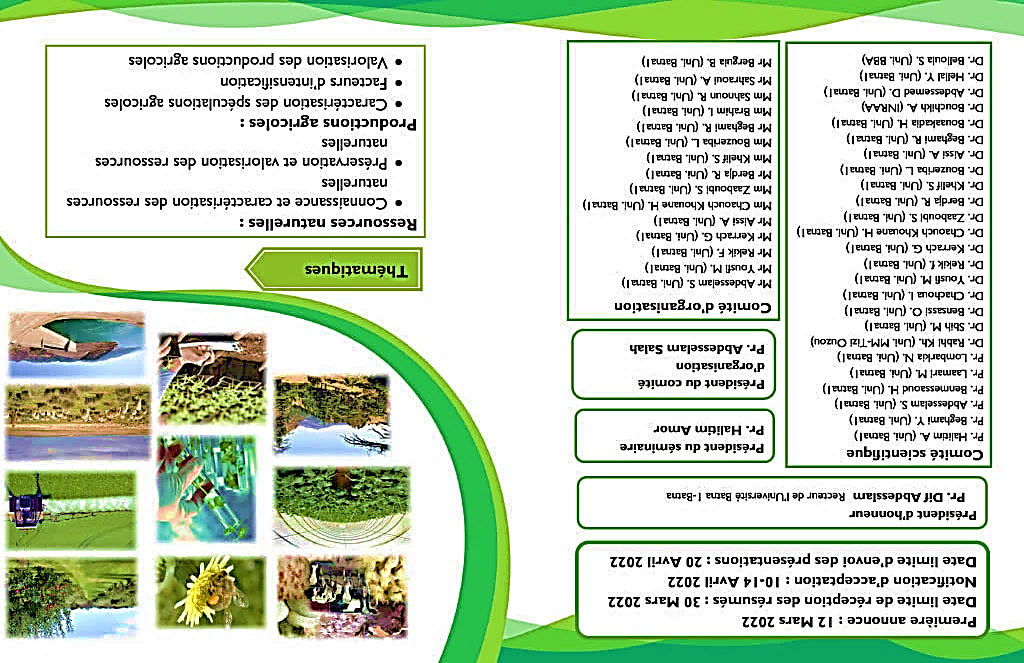 تخصص علم السموم
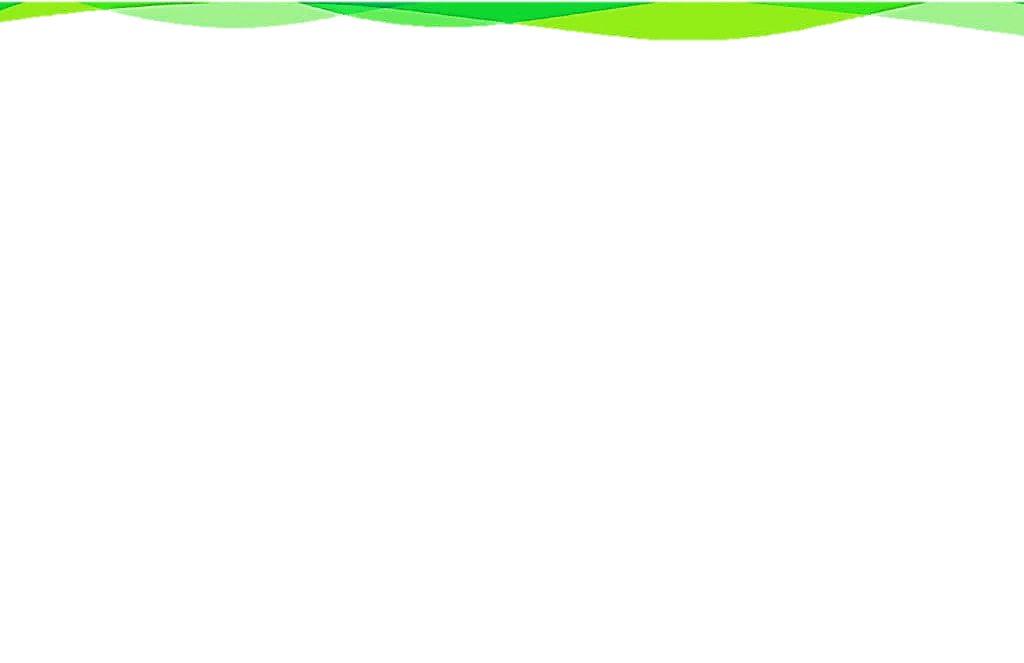 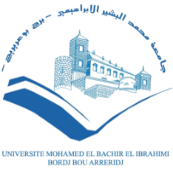 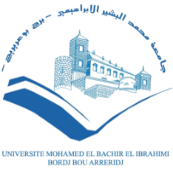 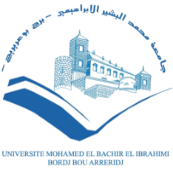 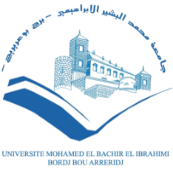 جامعة محمد البشير الابراهيمي برج بوعريريج
جامعة محمد البشير الابراهيمي برج بوعريريج
وزارة التعليم العالي والبحث العلمي
جامعة محمد البشير الابراهيمي برج بوعريريج
كلية العلوم الطبيعية وعلوم الحياة وعلوم الأرض والكون
قسم العلوم البيولوجية
علم السموم
أهداف التكوين
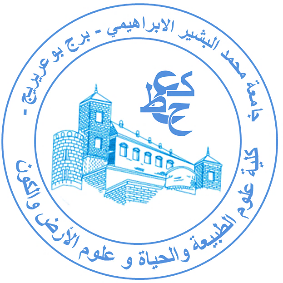 عِلْم السُموم (بالإنجليزية:toxicology) هو فرع من عِلْم الأحْيَاء والكيمياء والطب والصَيْدَلَة يختص بدراسة تأثير المواد الكيميائية على أجسام الكائنات الحية وخصوصا تأثيرها على جسم الإنسان، حيثُ يقوم عِلْم السموم بدراسة الآثار الجانبية للمواد الكيميائية على الكائنات الحية والأعراض التي تحدثها هذه المواد الكيميائية السامة والآليات التي سببت هذه الأعراض وطرق علاجها وكيفية الكشف عنها.
تتمثل الأهداف العامة للتكوين في تمكين الطالب من الإلمام بالمبادئ والمنهجية الخاصة بعلم السموم العام وتحليل المخاطر والقادرين على التعرف على المشاكل الناجمة عن التعرض للعوامل الكيميائية ، وتقييم الخصائص السامة لهذه العوامل ، وتوصيف خصائص،مخاطر السموم والتدخل بطريقة مفيدة في حل مشاكل السمية الناجمة. وكذلك إتقان أساسيات علم السموم بهدف استخدام القيم المرجعية للمخاطر في نهج علمي لتقييم المخاطر الصحية بغض النظر عن السياق التنظيمي regulatory context ( المبيدات الحيوية ، منتجات الصحة النباتية ، المواقع والتربة الملوثة ، المنشآت المصنفة، حماية العمال ، إلخ.).
تكوين )ل. م. د(
علم السموم
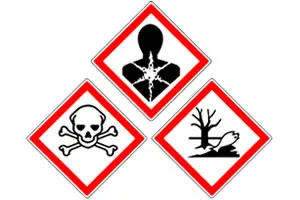 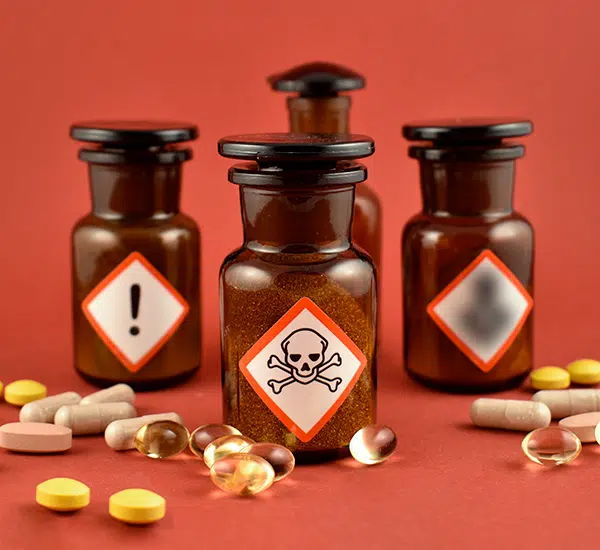 برنامج التكوين
يبحث هذا المقرر في المواد السامة و طرق عملها و أهدافها الخلوية والجزيئية والآليات التي تستجيب لها هذه الأخيرة، وإزالة السموم الخاصة بهم. كما أنه يتناول المناهج والطرق البيولوجية لتحديد ودراسة أهداف الخلوية للمواد السامة، والآليات الجزيئية التي تستخدمها العوامل الكيميائية والفيزيائية، والبيولوجية التي ينتج عنها أضرار على مستوى الأنسجة البيولوجية، والأجهزة العضوية. 
للطالب أيضاً  نصيب من الخرجات الميدانية التي تسمح له بالاحتكاك بمختلف المختصين في الميدان ، كما تمنحه فكرة أولية عن فرص التشغيل في تخصصه (مخابر ، مراكز بحث، شركات انتاج المواد الصيدلانية و الشبه صيدلانية...إلخ)
فرص الشغل
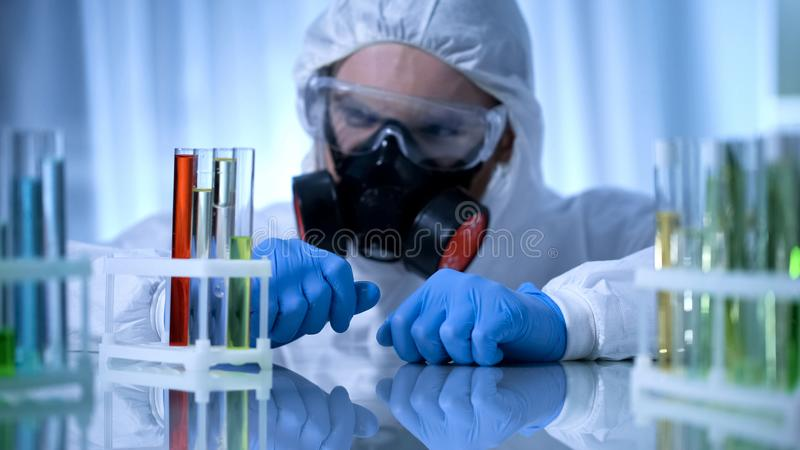 - مخابر التحاليل الطبية
  - مخابر الطب الشرعي
  - مخابر مراقبة النوعية و قمع الغش
 - مركز مراقبة السموم
 - الصناعات الدوائية والتجميلية
 - شركات معالجة المياه والصرف الصحي
 - التربية الوطنية (التدريس)
الاتصال
مسؤول التخصص : الأستاذ مزدور هشام
الايميل : hichem.mezdour@univ-bba.dz
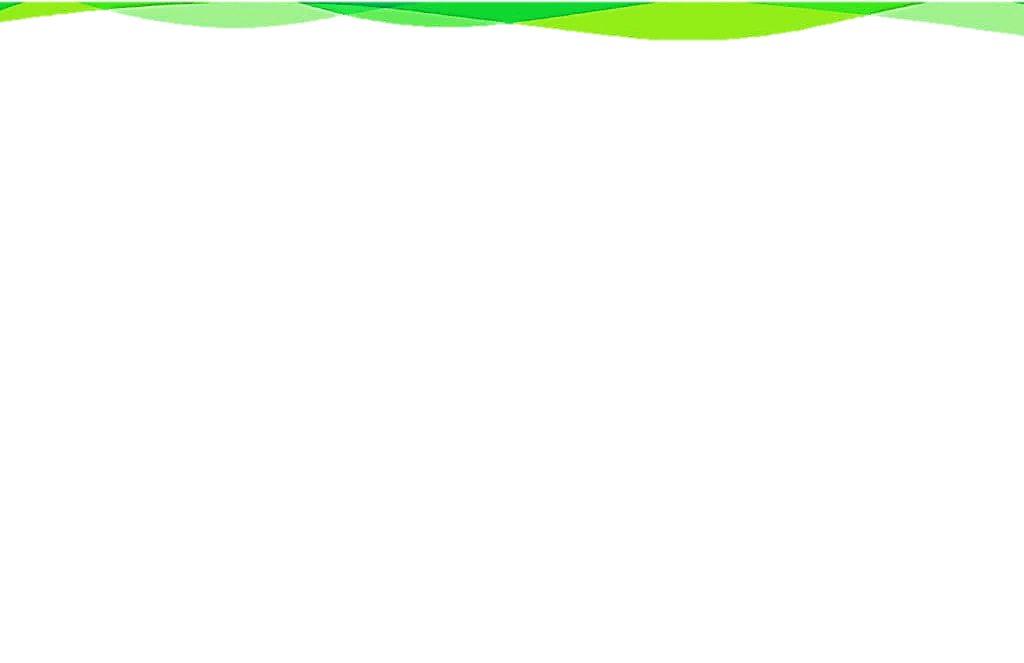 مسار التكوين
شعبة العلوم الفلاحية
ما بعد التدرج
(دكتــــــــوراه)
السنة ثالثة ليسانس
(التخصصات)
السنة أولى ليسانس
(جذع مشترك)
التدرج في ماستر
(التخصصات)
السنة ثانية ليسانس
(الشعب)
تحسين النباتات
حماية النباتات
حماية النباتات
إنتاج نباتي
تحسين النباتات
تحسين النباتات
ميدان علوم الطبيعة والحياة
علوم فلاحية
تربة وماء
التهيئة المائية الفلاحية
إنتاج حيواني
شعبة العلوم الفلاحية
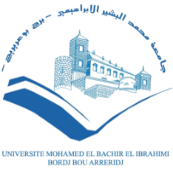 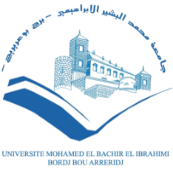 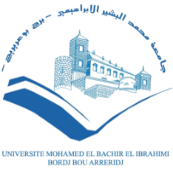 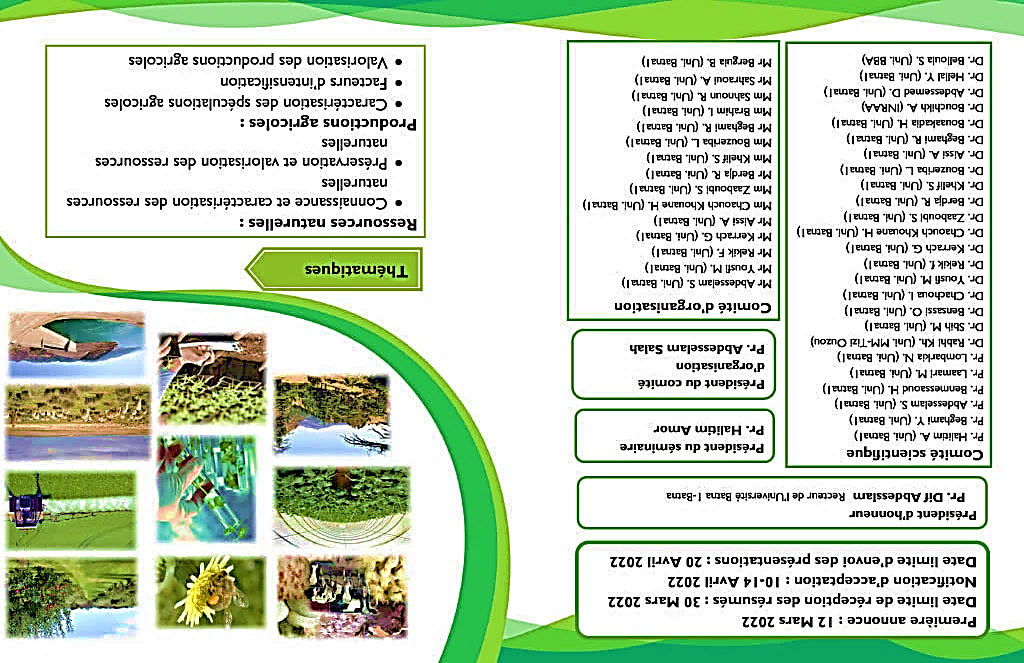 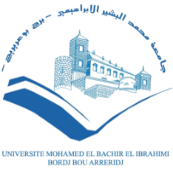 جامعة محمد البشير الابراهيمي برج بوعريريج
جامعة محمد البشير الابراهيمي برج بوعريريج
وزارة التعليم العالي والبحث العلمي
جامعة محمد البشير الابراهيمي برج بوعريريج
كلية العلوم الطبيعية وعلوم الحياة وعلوم الأرض والكون
قسم العلوم الفلاحية
العلوم الفلاحية
أهداف التكوين
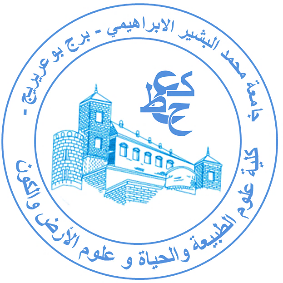 شعبة العلوم الفلاحية هي أحد فروع ميدان علوم الطبيعة والحياة وتعتبر بمثابة العمود الفقري لتطور وازدهار الدول التي تعتمدها كخيار استراتيجي لضمان أمنها الغذائي. دراسة العلوم الفلاحية تشمل الجوانب البحثية والتطويرية في عدة مجالات، سواءاً من الناحية الأكاديمية أو التطبيقية. 
تظم هذه الشعبة مجموعة متعددة وواسعة من التخصصات كحماية النباتات، الإنتاج نباتي، الإنتاج الحيواني، التهيئة المائية الفلاحية، … إلخ والتي تمتد لتؤثر على العديد من المجالات الأخرى مثل التغذية، علم الغابات، العلوم البيئية والبيطرية.
تهدف هذه الشعبة إلى تكوين إطارات المستقبل في ميدان يكثر فيه الطلب خاصة مع الطبيعة الفلاحية للمنطقة. يسمح التكوين بتعزيز المعارف النظرية عن طريق عدد معتبر من الأعمال التطبيقية المنجزة على مستوى المخابر البيداغوجية وكذا بتنظيم خرجات بيداغوجية ميدانية إلى مختلف المؤسسات والهيئات داخل الولاية وخارجها وهذا إضافة للتربصات التي يجريها الطلبة على مستوى مراكز ومعاهد البحث، والمعاهد التقنية العمومية منها والخاصة ابتداء من طور الليسانس.
تكوين )ل. م. د(
شعبة العلوم الفلاحية
فرص الشغل
برنامج التكوين
يمكن لخريجي شعبة العلوم الفلاحية إنشاء مؤسسات خاصة بهم والاستفادة من دعم الدولة في هذا المجال (العناية بالأراضي الزراعية، تصميم الحدائق و البستنة، تسويق المنتجات الزراعية، ... الخ). كما يمكن لخريجي الشعبة شغل وظائف  في عدة مجالات منها:
التدريس في مجال التربية                    - مديرية المصالح الفلاحية
المعاهد الخاصة بالميدان الفلاحي            - مراكز البحث العلمي
بالإضافة إلى جانب الاستمرار في مجال البحث الأكاديمي، والترقي في المناصب الجامعية من خلال الدراسات في هذا المجال.
خلال الطور الأول (ليسانس)، تشمل شعبة العلوم الفلاحية مقررات جد مهمة وشاملة والتي تهتم بدراسة النبات والحيوان بصفة عامة وتتطرق إلى ما يحيط بهما مثل الآفات الفلاحية الضارة بالمحاصيل، التربة والري، الوراثة وتحسين النبات، الآلات الزراعية، ... الخ. 
يحتوي برنامج الطور الثاني (ماستر) علي مجموعة مكتملة من المواد التي تسمح للطالب اكتساب معارف أعمق و مهارات عالية للحصول علي منتوج نوعي.
يسمح الطور الثالث (دكتوراه) للطالب الناجح عن طريق المسابقة الولوج إلى القيام بالأبحاث العلمية لإيجاد حلول علمية قابلة للتطبيق في الميدان.
الاتصال
مسؤول الشعبة : الأستاذ فلاحي زين العابدين
الايميل : zineelabidine.fellahi@univ-bba.dz
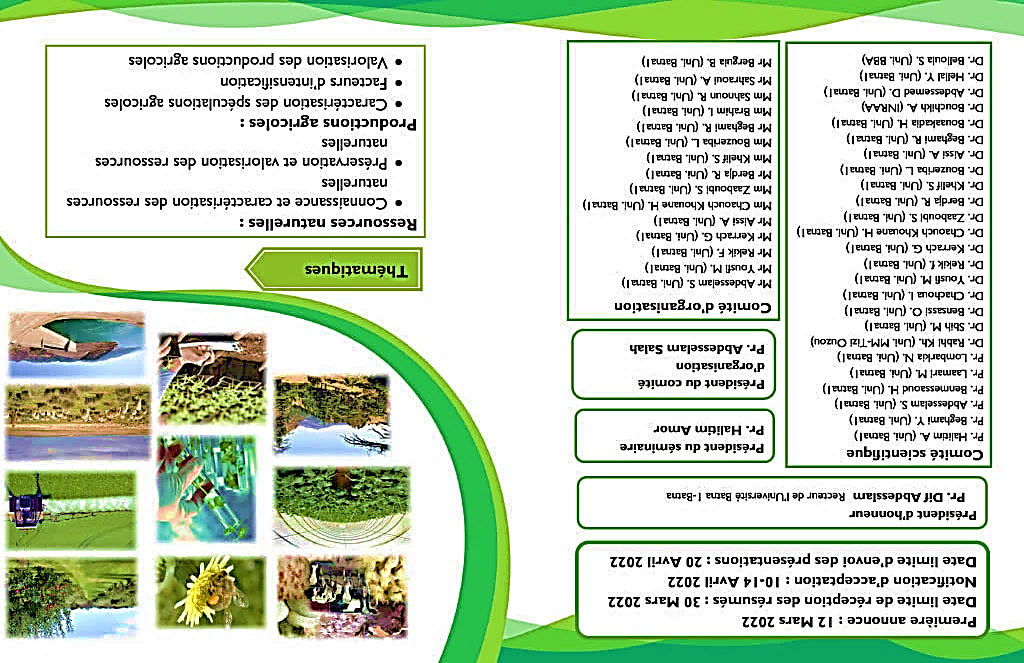 تخصص إنتاج نباتي
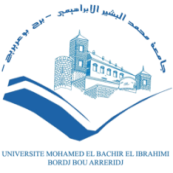 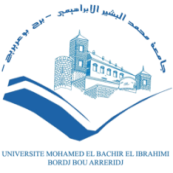 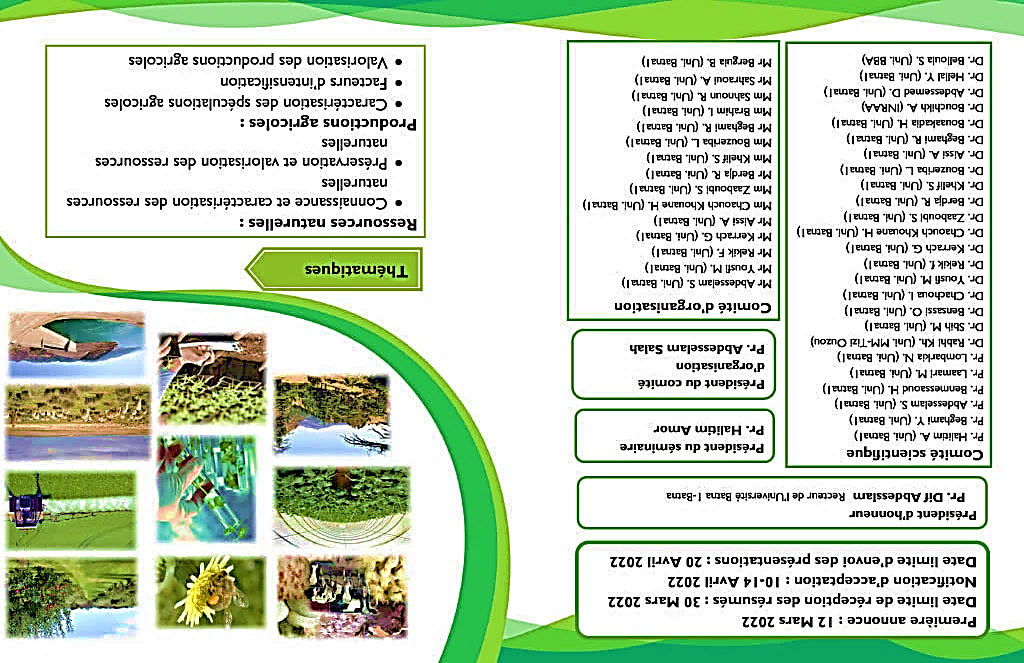 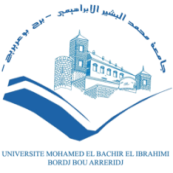 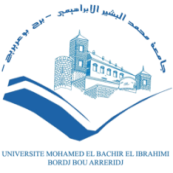 جامعة محمد البشير الابراهيمي برج بوعريريج
جامعة محمد البشير الابراهيمي برج بوعريريج
وزارة التعليم العالي والبحث العلمي
جامعة محمد البشير الابراهيمي برج بوعريريج
كلية العلوم الطبيعية وعلوم الحياة وعلوم الأرض والكون
قسم العلوم الفلاحية
الانتاج النباتي
أهداف التكوين
هذا التخصص هو عبارة عن ليسانس أكاديمية تم فتحها بالجامعة سنة 2015 نتيجة للطبيعة الفلاحية لمنطقة برج بوعريريج وما تزخر به من إمكانيات تجعلها في مصاف الولايات الفلاحية الرائدة في مجال الانتاج النباتي بمختلف محاوره (المحاصيل الحقلية ، الاشجار المثمرة و زراعة الخضراوات) ، يهتم هذا التخصص بدراسة طرق و اساليب انتاج النباتات بمختلف انواعها (غذائية ، علفية، طبية،.... الخ) و كذا حماية و تحسين هته الاخيرة.
يسمح التكوين في تخصص الانتاج النباتي بمعرفة التقنيات المختلفة التي تهدف إلى تحسين الإنتاج النباتي مع التركيز على التحسين الوراثي للنباتات ، وإنتاج الشتائل والبذور ، والمسارات التقنية للمحاصيل المختلفة. 
يهدف هذا التكوين إلى تمكين الطلاب من اكتساب معارف نظرية وتطبيقية حول مبادئ الانتاج النباتي و تحسينه، و التي تؤهلهم لتقدييم حلول  و مقترحات لمختلف التحديات و المشاكل التي تواجه القطاع الفلاحي في شقه النباتي.
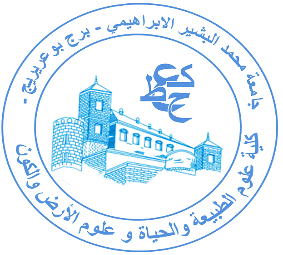 تكوين )ل. م. د(
إنتاج نباتي
فرص الشغل
برنامج التكوين
- وزارة الفلاحة و التنمية الريفية. 
 -مديريات المصالح الفلاحية عبر الوطن.
- مختلف معاهد البحث الزراعي (ITGC ,ITAF,INRAA).
 -المركز الوطني لمراقبة البذور و الشتائل و تصديقها  (CNCC).
 - محافظات الغابات عبر الوطن.
-  المخافظات السامية لتطوير السهوب (HCDS).
 - التربية الوطنية (التدريس).
- مختلف المؤسسات الخاصة ذات الطابع الفلاحي.
تتمحور المواد الخاصة بهذا التكوين حول المحاور الكبرى للانتاج النباتي من زراعات واسعة  (زراعة الحبوب، الزراعات العلفية و الزراعات الصناعية)، الاشجار المثمرة و كذلك زراعة الخضر و الفواكه. يتلقى الطالب ايضا موادا تخص التحسين الوراثي وانتاج البذور و الشتائل و موادا تهتم بجانب المسار التقني لمختلف الزاعات المذكورة من دراسة التربة الملائمة لكل نوع و تحضيرها و و احتياجات النبتة من الماء (السقي) والعناصر المغذية وكذا  المكننة الزراعية. بالاضافة إلى مواد خاصة بطرق حماية هته المحاصيل من الامراض و الظواهر الطبيعية.
الاتصال
مسؤول التخصص : الأستاذ بلقري حمزة
الايميل : hemza.belguerri@univ-bba.dz
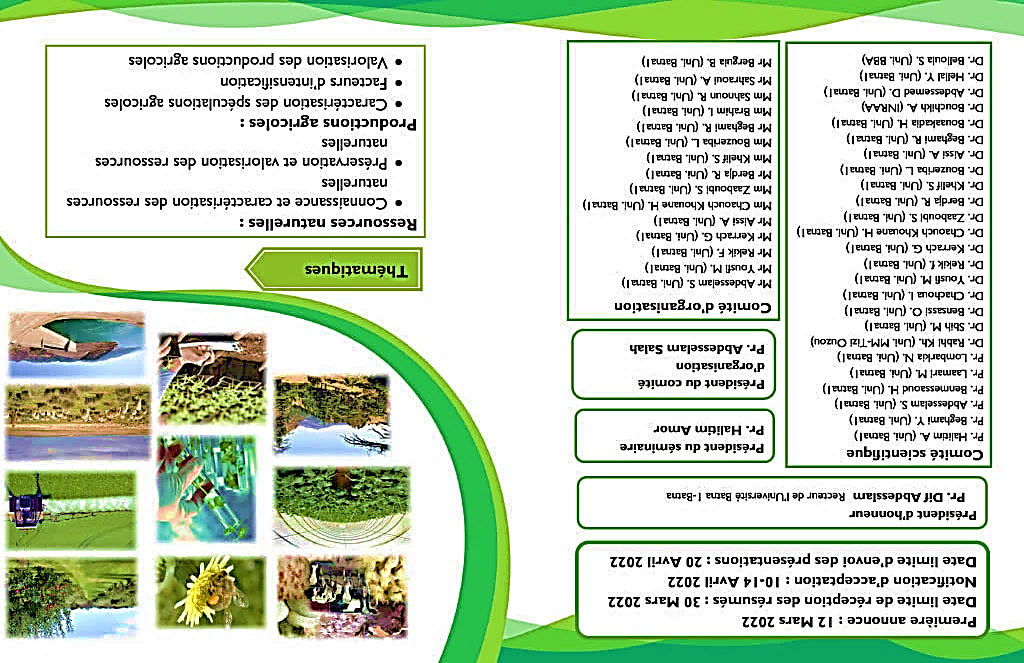 تخصص حماية النباتات
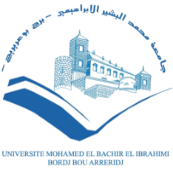 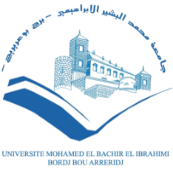 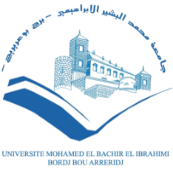 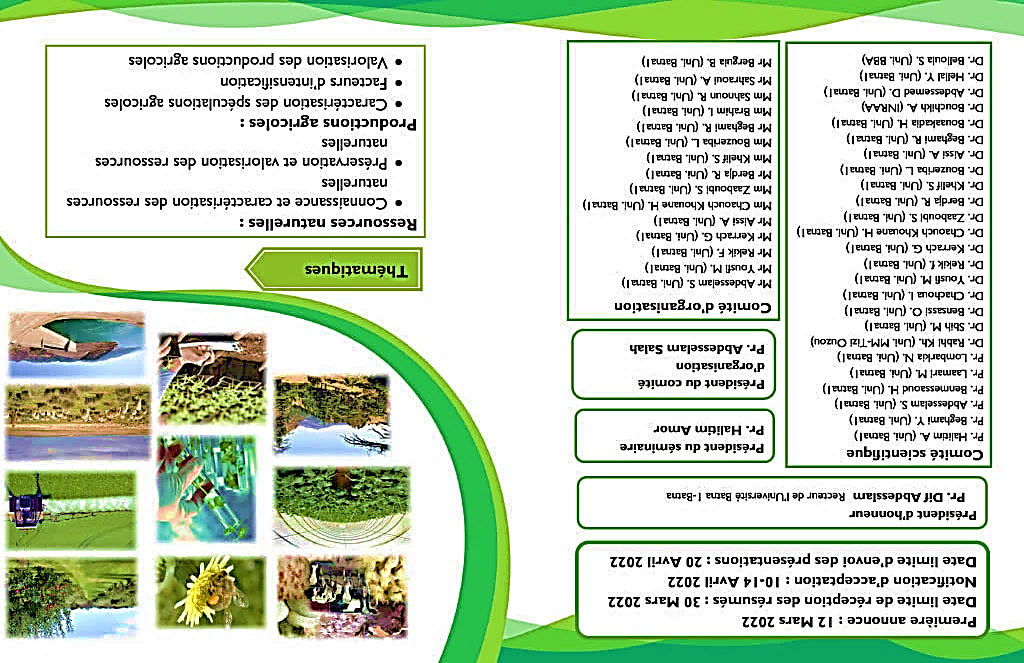 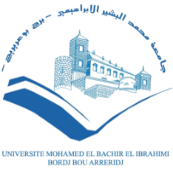 جامعة محمد البشير الابراهيمي برج بوعريريج
جامعة محمد البشير الابراهيمي برج بوعريريج
وزارة التعليم العالي والبحث العلمي
جامعة محمد البشير الابراهيمي برج بوعريريج
كلية العلوم الطبيعية وعلوم الحياة وعلوم الأرض والكون
قسم العلوم الفلاحية
حماية النباتات
أهداف التكوين
حماية النباتات هي أحد تخصصات شعبة العلوم الفلاحية وتختص بدراسة كيفية حماية النباتات من الآفات و الأمراض و العوامل البيئية الأخرى التي تؤثر على صحتها.  تهتم حماية النباتات بتحليل المخاطر و ادارة الآفات، و الكشف عن الأمراض و العلاجات المتاحة، و تطبيق الاجراءات الوقائية و العلاجية المناسبة، و استخدام المبيدات الكيميائية بشكل آمن و فعال. تعلم الممارسات الزراعية و التقنيات الحديثة  المتاحة لحماية النباتات.
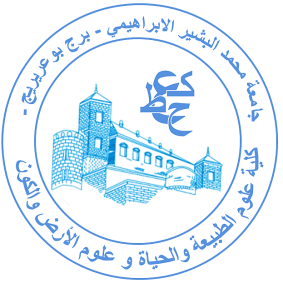 يسمح التكوين في تخصص حماية النباتات  الى تزويد الطلبة بالمعرفة و المهارات اللازمة لحماية النباتات مثل تعزيز المعرفة حول علم النبات و أساسيات الزراعة، تحديد الآفات و الامراض و تطبيق الوسائل الوقائية و العلاجية ،استخدام المبيدات بشكل صحيح، تحليل العيينات و تقييم الاضرار، تحسين الانتاجية الزراعية و الجودة و الحفاظ على البيئة.
يهدف هذا التكوين إلى تمكين الطلاب من تلقي المعارف النظرية والعملية التي تؤهلهم للعمل في مجالات متعددة وواسعة النطاق.
تكوين )ل. م. د(
حماية النباتات
برنامج التكوين
تعتبر دروس حماية النباتات (علم أمراض النباتات والحشرات و الأعشاب الضارة ، علم الصيدلة النباتية،  وطرق و وسائل المكافحة و الحماية المتكاملة...) أمرا هاما جدا في مجال الزراعة و الانتاج الغذائي، حيث تهدف هذه الدروس الى حماية النباتات من الامراض و الآفات  المختلفة، بالاضافة الى تحسين الانتاجية و جودة المحاصيل.
ستتاح الفرصة للطالب الاقتراب، من خلال الخرجات الميدانية المبرمجة، من مفتشيات و مخابر الصحة النباتية ومستثمرات في قطاع الزراعة . كما سيسمح هذا التكوين للطالب بفهم أفضل لأهداف الحماية المتكاملة و التي ترمي الى تحقيق  حماية فعالة  للنباتات و الحد من استخدام المبيدات الكيميائية، و تعزيز الانتاجية و الجودة و الاستدامة في قطاع الزراعة.
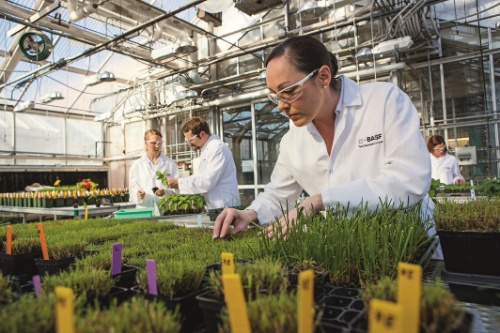 فرص الشغل
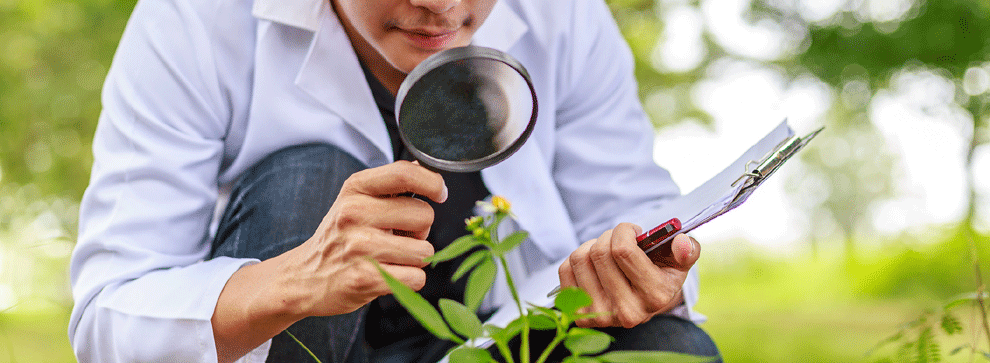 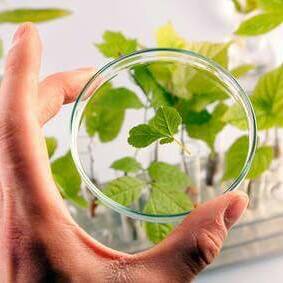 - العمل في الشركات و المستثمرات الزراعية 
 - العمل في المختبرات 
 - العمل في المؤسسات الحكومية
 العمل في مجال البحث العلمي
 العمل في المجال الاستشاري
 - التربية الوطنية (التدريس)
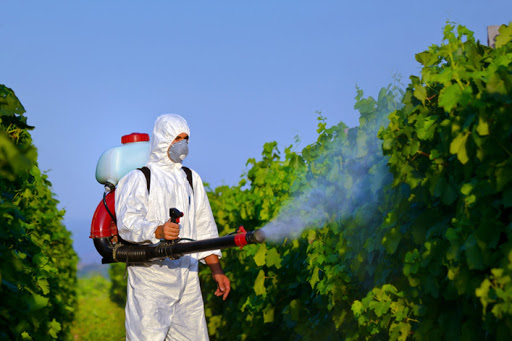 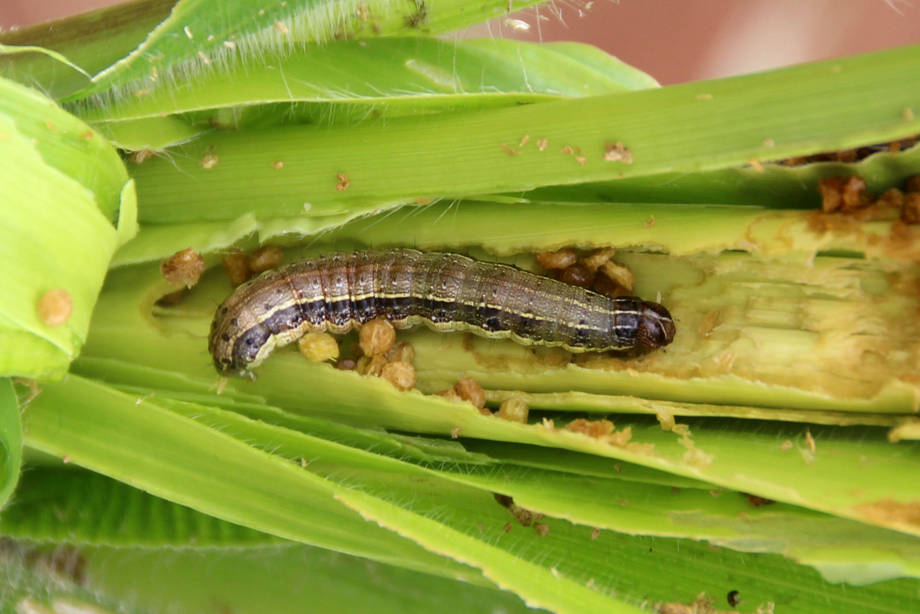 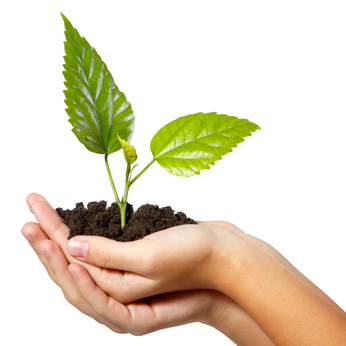 الاتصال
مسؤولة التخصص : الأستاذة زيوش سهام 
الايميل : sihem.ziouche@univ-bba.dz
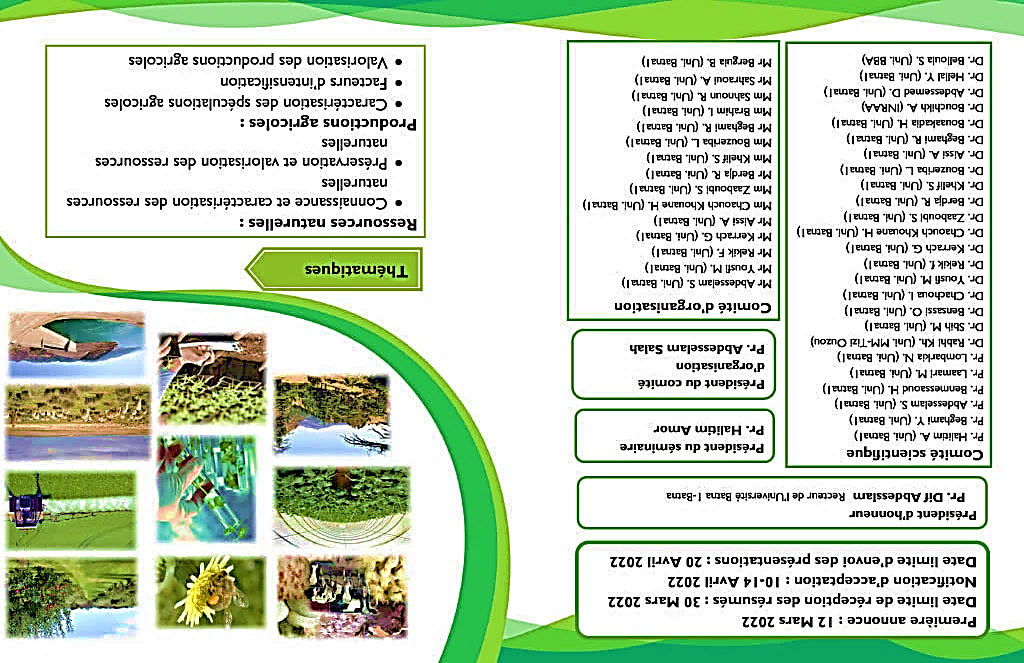 تخصص تربة وماء
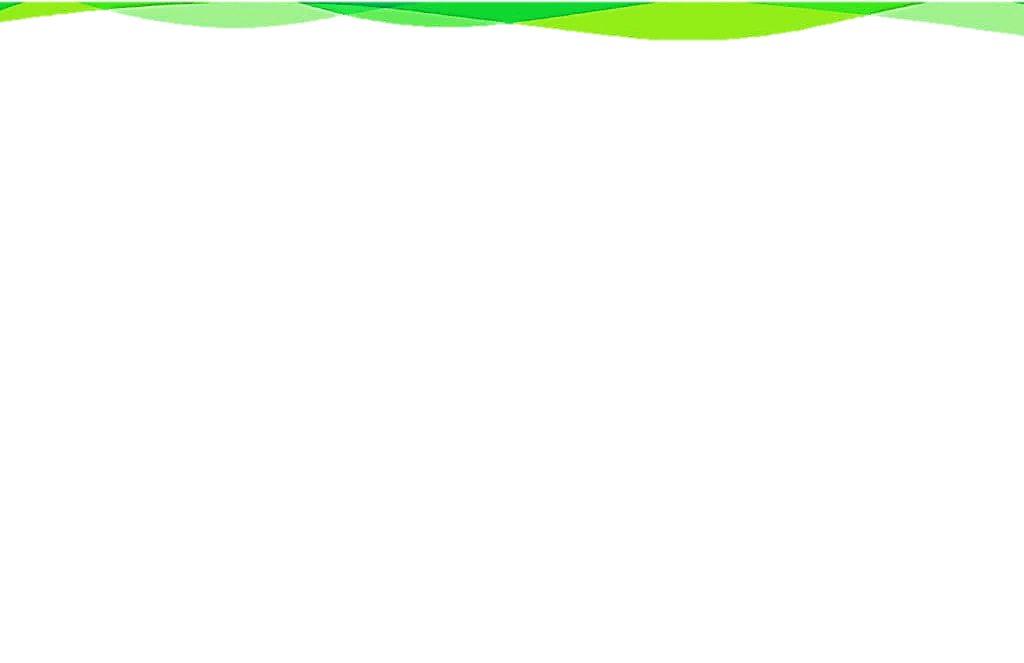 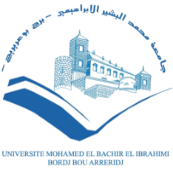 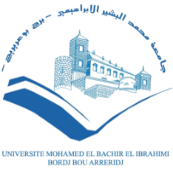 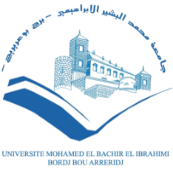 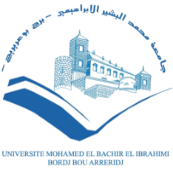 جامعة محمد البشير الابراهيمي برج بوعريريج
جامعة محمد البشير الابراهيمي برج بوعريريج
وزارة التعليم العالي والبحث العلمي
جامعة محمد البشير الابراهيمي برج بوعريريج
كلية العلوم الطبيعية وعلوم الحياة وعلوم الأرض والكون
قسم العلوم الفلاحية
تربة و ماء
أهداف التكوين
الهدف من هذا التخصص هو تأهيل الخريجين لتطوير نهج شامل لإدارة التربة والمياه في البيئات الصالحة للزراعة، وتعريفهم بالنهج العلمي والعملي من خلال التدريب ووضع الخريجين القادرين على: إدارة الموارد الكمية والنوعية، وإدارة الري للإنتاج النباتي وجودة المياه؛ تحليل الظواهر الطبيعية والفيزيائية، والإجراءات والأساليب التدخلية لتحويل وتشكيل وتوسيع أو زيادة المساحات الطبيعية؛ دراسة نظام التربة لتقديم تقنيات التهيئة والتعزيز والحفاظ على المياه والتربة؛ دراسة الإجراءات والتقنيات للحفاظ على موارد التربة والمياه
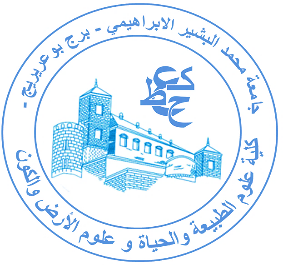 تتميز شهادة التكوين في التربة والماء بالتركيز على تطوير الملاحظة المتكاملة للأجسام الطبيعية، مع التركيز على موارد المياه في الجوانب الكمية والنوعية، والنهج الكمي الفيزيائي والكيميائي والبيولوجي لعمليات التحويل داخل البيئة الحيوية الأرضية والجوفية.
تقدم شهادة التكوين في التربة والماء للطلاب اكتساب المعرفة النظرية والعملية في مجال التربة المرتبطة بالنبات والماء، مما يتيح للخريجين المنافسة على جميع التخصصات في مجال الزراعة. ويمكن مواصلة الدراسة في المجالات التالية:
أنظمة الخبراء في الزراعة
الهندسة الزراعية للمياه
التنمية الريفية والمشاريع
تكوين )ل. م. د(
تربة و ماء
برنامج التكوين
تمنح الدروس الخاصة بتخصص تربة و ماء  مثل علم التربة العام ، رسم خرائط التربة، هيدروجيولوجيا، هيدرولوجيا، هيدروليك عام، الري والصرف،و أنظمة الري خلال هذا التكوين، ستتاح الفرصة للطالب الاقتراب، من خلال الخرجات الميدانية المبرمجة، من مزارع نموذجية و السدود و الاحواض الماىية..
توفّر الليسانس في التربة و ماء للطلاب الحصول على معرفة نظرية وعملية في مجال التربة وعلاقتها بالنبات والماء. مما يسمح للخرّيجين بالتقدم إلى جميع التخصصات في مجال الزراعة. ومن الممكن مواصلة الدراسات في تخصصات: أنظمة الخبراء في الزراعة وهندسة المياه الزراعية والتنمية الريفية والمشاريع
فرص الشغل
- مخابر التحاليل المياه 
 -ممخابر التحاليل التربه 
 - صناعة انابيب الري
 - التربية الوطنية (التدريس)
الاتصال
مسؤولة التخصص : الأستاذة بورحلة آمال
الايميل : amel.bourahla@univ-bba.dz
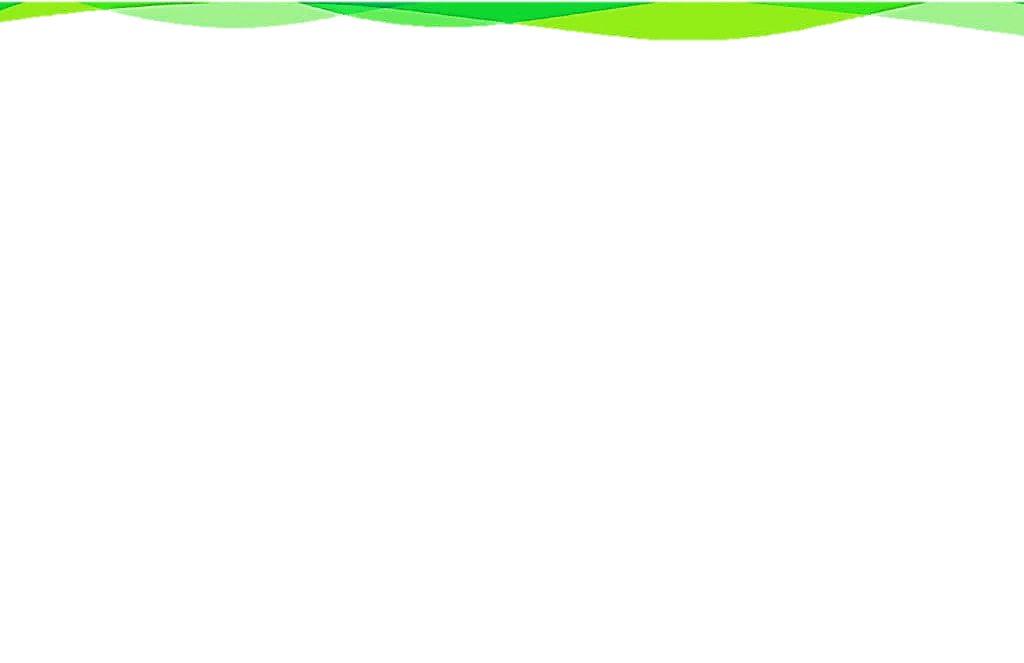 تخصص إنتاج نباتي
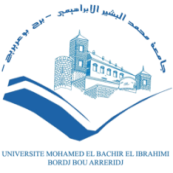 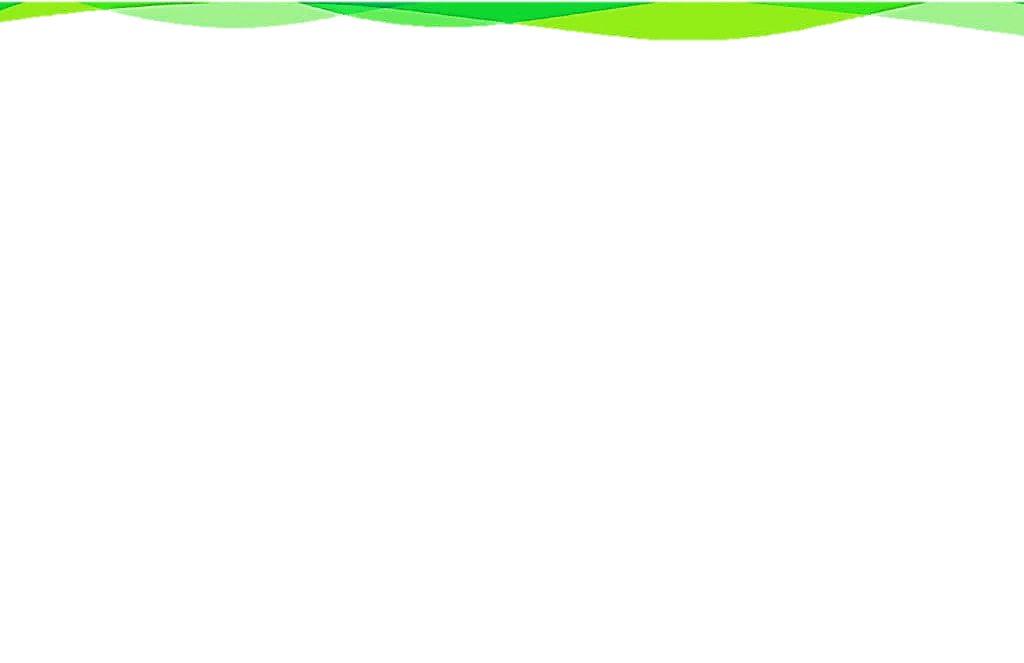 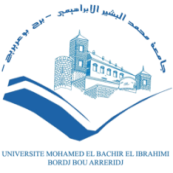 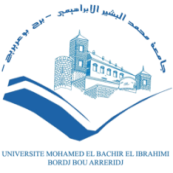 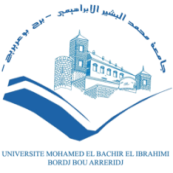 جامعة محمد البشير الابراهيمي برج بوعريريج
جامعة محمد البشير الابراهيمي برج بوعريريج
وزارة التعليم العالي والبحث العلمي
جامعة محمد البشير الابراهيمي برج بوعريريج
كلية العلوم الطبيعية وعلوم الحياة وعلوم الأرض والكون
قسم العلوم البيولوجية
الإنتاج الحيواني
أهداف التكوين
الإنتاج الحيواني هو أحد تخصصات العلوم الزراعية ويهتم بتلقين التقنيات العلمية الحديثة الخاصة بطرق رعاية و تطوير الثروة الحيوانية. الزراعة الحيوانية هو علم الاعتناء بالحيوانات الداجنة وتكاثرها وتحسينها الوراثي ، بما في ذلك الأبقار  والأغنام والدواجن والماعز والأحصنة و الجمال أو أي حيوان آخر يُستخدم كمصدر للغذاء أو الموارد. يهتم هدا التخصص بتقنيات تصميم الحضائر الحديثة و استغلال التكنولوجيا الزراعية الحيوانية في انتاج المواد و الـأغذية ذات المصدر الحيواني . من خلال هذا التخصص  يتم تكوين تقنيين قادرين على التخطيط وتسيير مشاريع انتاج حيواني مربحة اقتصاديا ومستدامة قادرة على المساهمة في الأمن الغذائي.
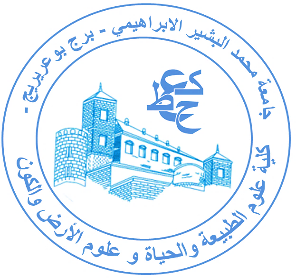 من خلال برنامج تلقين يعتمد على مزيج بين النظري والتطبيقي،  يهدف تخصص الإنتاج الحيواني الى تكوين إطارات وتقننين قادرين على تطوير شعب الإنتاج الحيواني. يهتم التكوين بمواكبة الطرق العلمية الناجعة واستعمال التكنولوجيات الحديثة في مشاريع تربية الحيوانات الداجنة  وتطويرها. يهدف هذا التخصص الى تكوين نوعي ليد عاملة مؤهلة  قادرة على توظيف حلول مبتكرة لتطوير الثروة الحيوانية وتحسين الفعالية التقنية للمزارع ومشاريع الإنتاج الحيواني.
تكوين )ل. م. د(
إنتاج حيواني
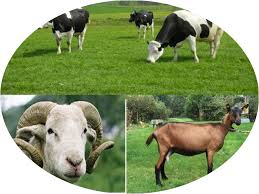 برنامج التكوين
مسار التكوين في الشعبة
يتلقى الطالب الذي يتبع مسار التكوين في هذا التخصص معارف نظرية بيولوجية وأخرى تطبيقية تقنية  تخص طرق التغذية الحيوانية ، التكاثر الحيواني، التحسين الوراثي لحيوانات المزرعة ، طرق تصميم الحضائر، الصحة الحيوانية، تقنيات تربية المجترات و الدواجن وتكنولوجيا صناعة أغذية الأنعام و التحكم في الحضائر. كما يتضمن برنامج التكوين مواد الاقتصاد والتسويق الزراعي وطرق خلق و تسيير مشاريع الإنتاج الحيواني .
برنامج التكوين يمنح  الطالب فرصة القيام بخرجات ميدانية  عديدة نحو مزارع حديثة لتربية الحيوانات ، من أجل  تعزيز المكتسبات المعرفية والاحتكاك الفعلي مع  الفاعلين و المهنيين  في شعب الإنتاج الحيواني.
- نشاء شركة و  تطوير مشروع استثماري شخصي.
 - إطار في مزارع ووحدات الإنتاج الحيواني 
 - إطار في شركات الخدمات والخبرة
  -طار في مكاتب الدراسات والاستشارات
  -إطار في  شركات تحويل المنتجات الحيوانية
-  إطار في  مؤسسات البحث والتطوير
 - إطار في الإدارة العمومية للمصالح الفلاحية 
 - التعليم الابتدائي والثانوي.
الاتصال
مسؤول التخصص : الأستاذ سمارة لونيس
الايميل : lounisemara@gmail.com
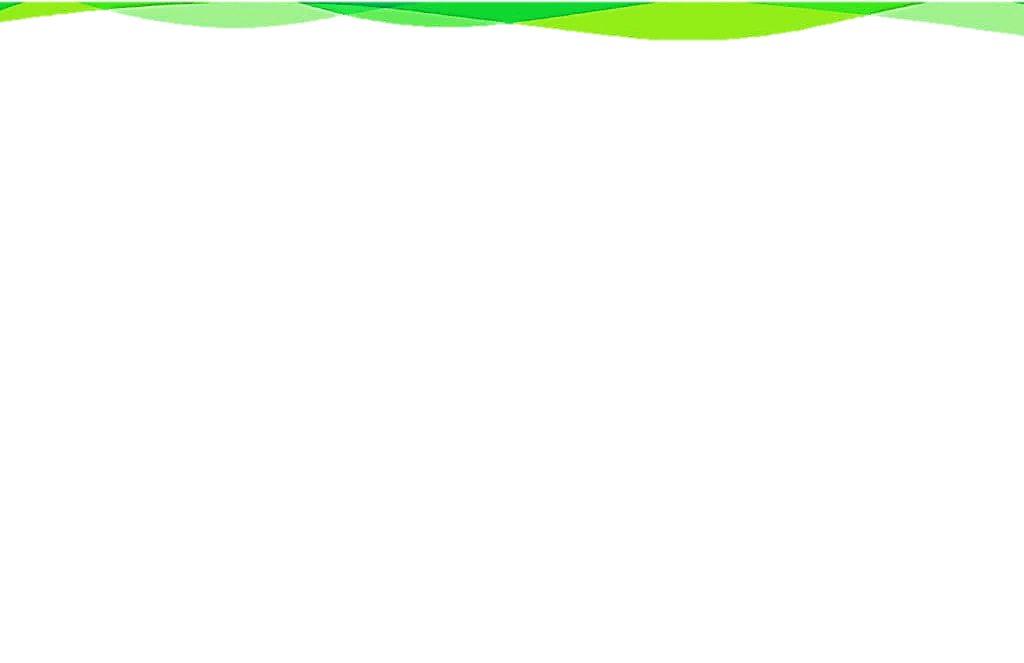 مسار التكوين
شعبة العلوم الغذائية
السنة ثالثة ليسانس
(التخصصات)
السنة أولى ليسانس
(جذع مشترك)
التدرج في ماستر
(التخصصات)
السنة ثانية ليسانس
(الشعب)
نوعية المنتجات و الأمن الغذائي
غداء، تغذية وعلم الأمراض
علوم غذائية
ميدان علوم الطبيعة والحياة
شعبة العلوم الغذائية
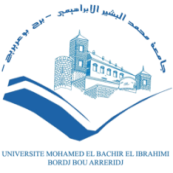 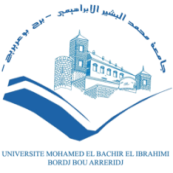 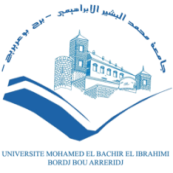 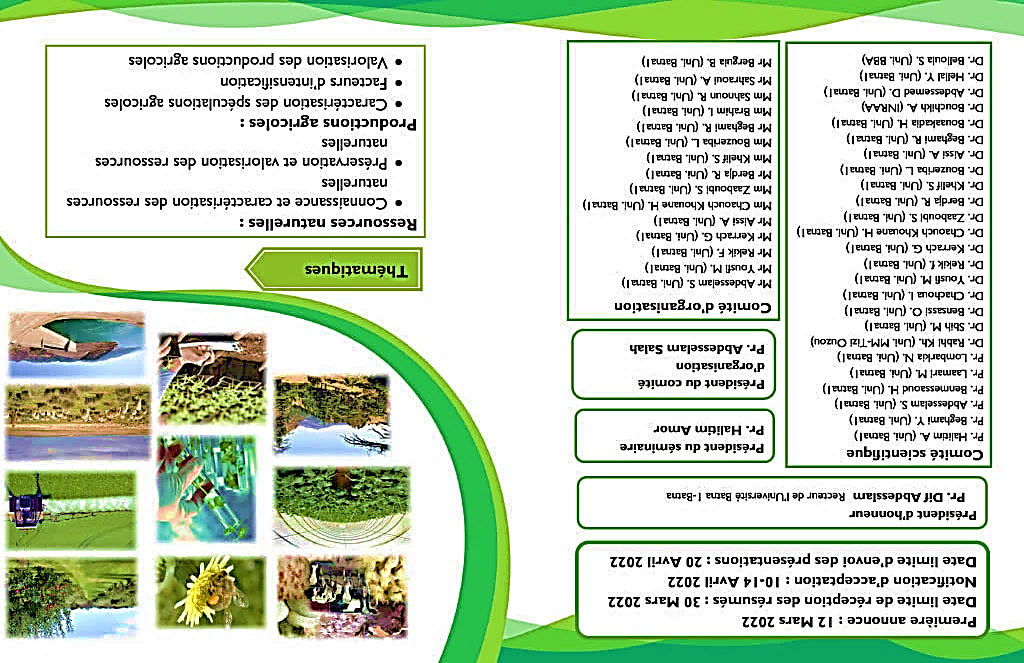 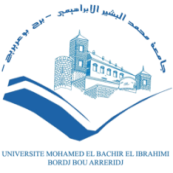 جامعة محمد البشير الابراهيمي برج بوعريريج
جامعة محمد البشير الابراهيمي برج بوعريريج
وزارة التعليم العالي والبحث العلمي
جامعة محمد البشير الابراهيمي برج بوعريريج
كلية العلوم الطبيعية وعلوم الحياة وعلوم الأرض والكون
قسم العلوم البيولوجية
علوم الغذاء
أهداف التكوين
يعتبر تخصص علوم الغذاء من المجالات المهمة في علوم الطبيعة و الحياة، فهو تخصص يهتم بدراسة التركيب الفيزيائي و الكميائي للغذاء و كذا تطوير وتحديث صناعة الأغذية وضمان سلامتها وجودتها بطريقة تدعم الصحة العامة وتحسين نمط الحياة. يركز البرنامج على العلاقة بين الغذاء وتحقيق نظام غذائي متوازن بالإضافة إلى صحة الغذاء وسلامتة وحماية المواطنين. إن إعداد الخريجين المؤهلين لتلبية الاحتياجات الوطنية في مجالات الغذاء، التغذية، الصناعات الغذائية و الأمن الغذائي هو سبب جوهري لإنشاء شعبة "علوم الغذاء".
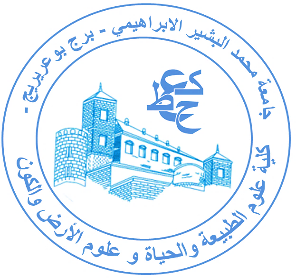 يسمح التكوين في تخصص علوم الغذاء بتعميق واستكمال المعرفة في طرق التعامل مع تعقيد الأغذية والمنتجات الحيوية، وعلى تنفيذ أساليب بناء مكونات جودة المنتج. 
تأهيل كوادر علمية متخصصة في مجال علوم الغذاء و التغذية والتي تلبى احتياجات سوق العمل.
المساهمة في حل المشاكل التي تواجه مجالات علوم الغذاء و التغذية في المجتمع.
تكوين )ل. م. د(
شعبة علوم الغذاء
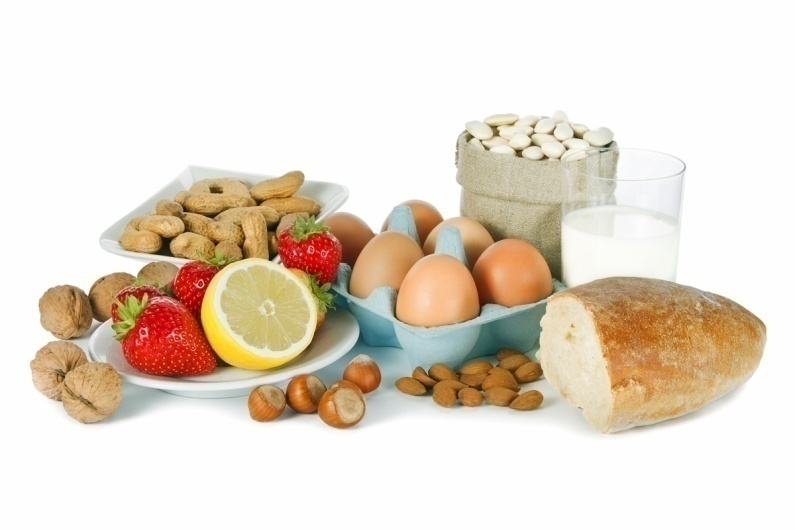 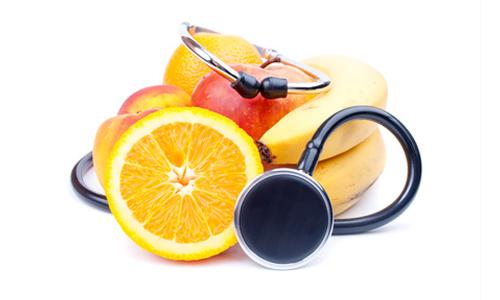 برنامج التكوين
مسار التكوين في الشعبة
تمنح المقاييس الخاصة بالكيمياء،و علم الخلية و علم المناعة التطبيقية، و الفيزيولوجيا، والاحياء الدقيقة و القواعد الاساسية لتكنولوجيا الغذاء، لهذا التكوين ميزة إضافية.
خلال هذا التكوين، ستتاح الفرصة للطالب الاقتراب، من خلال الخرجات الميدانية المبرمجة، من مخابر مراقبة الجودة وقمع الغش، ومخابر الصحة العمومية، والمؤسسات المختصة في الصناعات الغذائية. كما سيسمح هذا التكوين للطالب بفهم أفضل لدور
- ليسانس :  غذاء وتغذية وعلم الأمراض.
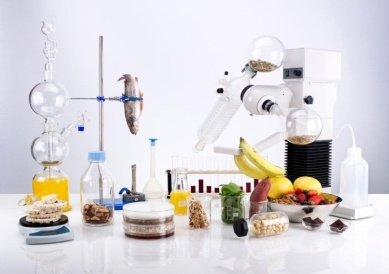 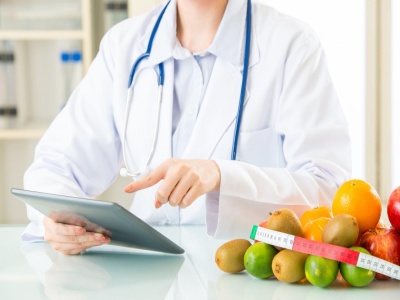 - ماستر :  جودة المنتجات و الأمن الغذائي
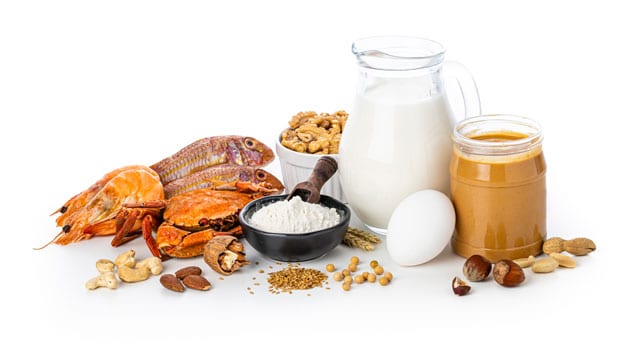 الاتصال
مسؤول الشعبة : الأستاذ صيد نسيم
الايميل : nassim.sid@univ-bba.dz
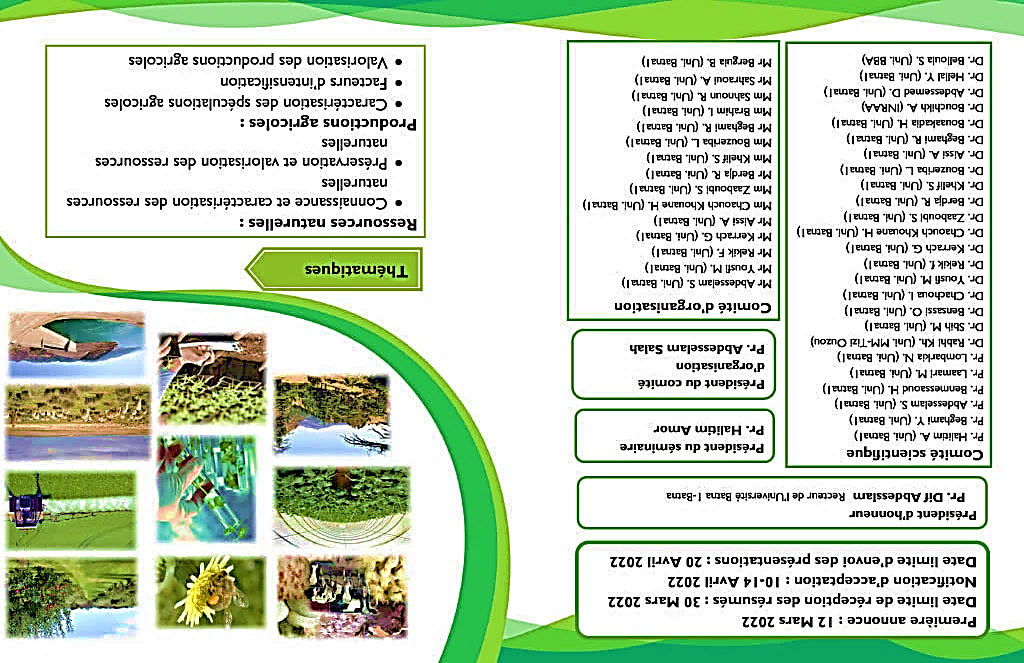 ليسانس غذاء، تغذية و أمراض
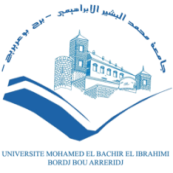 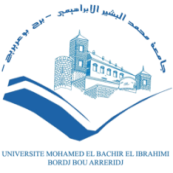 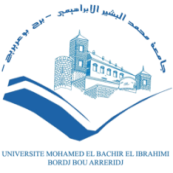 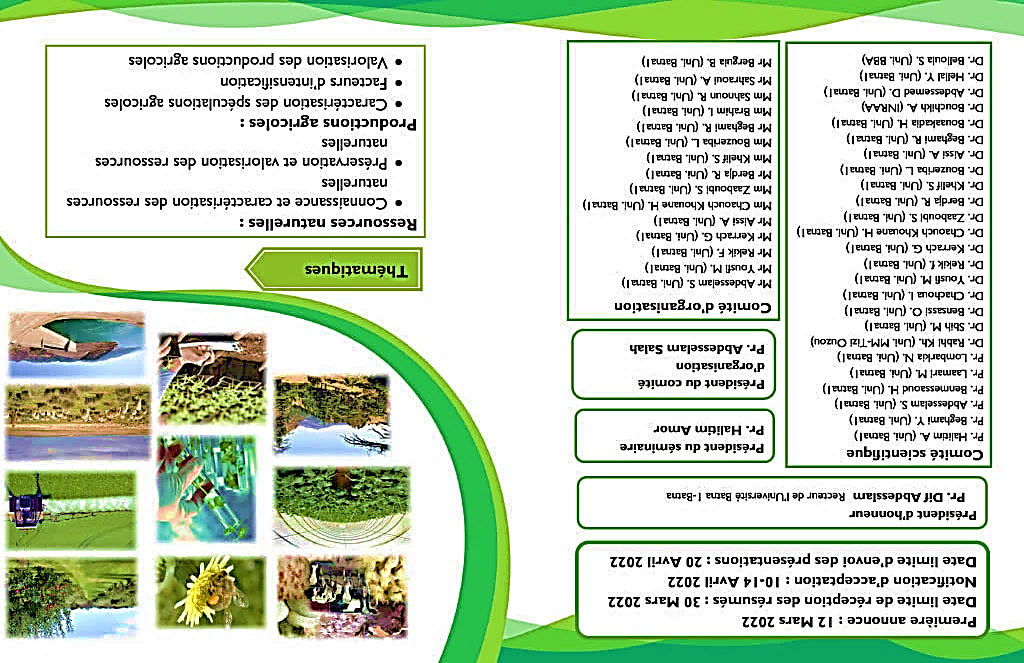 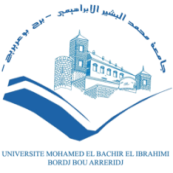 جامعة محمد البشير الابراهيمي برج بوعريريج
جامعة محمد البشير الابراهيمي برج بوعريريج
وزارة التعليم العالي والبحث العلمي
جامعة محمد البشير الابراهيمي برج بوعريريج
كلية العلوم الطبيعية وعلوم الحياة وعلوم الأرض والكون
قسم العلوم البيولوجية
مضمون التكوين و سياقاته
أهداف التكوين
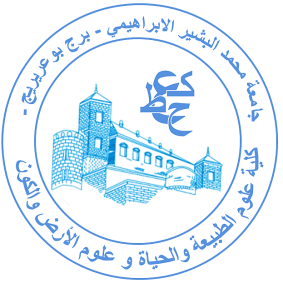 يدمج هذا التكوين أحدث المعارف في دراسة الأيض، وسلوكيات الأكل والوقاية من الأمراض التي تتأثر بشكل مباشر أو غير مباشر بالتغذية (السمنة، ومتلازمة التمثيل الغذائي، أمراض القلب والأوعية الدموية، السكري، بعض أنواع السرطان،… وما إلى ذلك). حيث يهدف هذا التكوين إلى:
– دراسة الآليات المسؤولة عن التأثير الضار أو السام للعناصر المغذية أو الأحياء الحيوية وإمكانيات حماية الكائن في المجال التغذوي من هذه الآثار السامة.
– تدريب الإطارات المتخصصة القادرة على العمل بشكل رئيسي في مختبرات الشركات في قطاع الأغذية الزراعية أو المختبرات المتخصصة في التحليل الميكروبيولوجي.
يسمح التكوين في هذا ال تخصصب :
– اكتساب المعرفة حول منتجات الأغذية و / أو الأغذية الزراعية وعمليات التصنيع،
– التمكن من تقنيات وأساليب التحليل المتعلقة بالأغذية والبيئة والطب الحيوي،
– صياغة الفرضيات والتحقق التجريبي،
– اكتساب المهارات اللازمة لإدارة مختبرات التحليل والتحكم.
تكوين )ل. م. د(
ليسانس غذاء، تغذية و أمراض
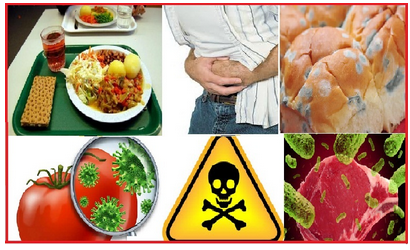 فرص الشغل
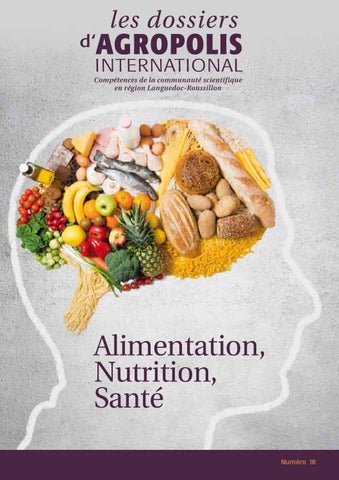 - الإرشاد والتوعية في علم الغداء والتغذية،
-مختبرات مراقبة الجودة
 - أخصائي في التغدية،
القطاع الصحي و المستشفيات
- التربية الوطنية (التدريس)
برنامج التكوين
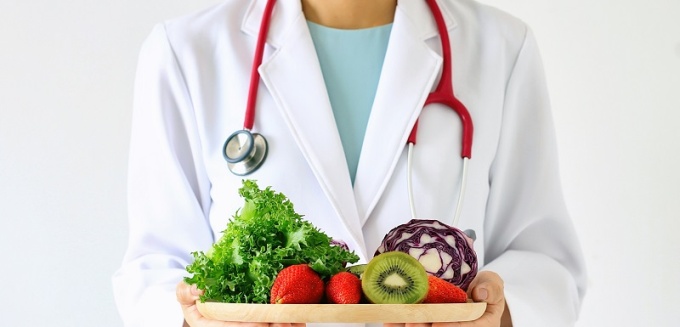 تمنح المقاييس الخاصة بالكيمياء، و الفيزيولوجيا، علم الاوبئة،  والاحياء الدقيقة للاغذية، و التشريعات الغذائية لهذا التكوين ميزة إضافية. كما يستجيب المقرر بشكل جيد للطلب المجتمعي في الحصول على غذاء صحي.
الاتصال
مسؤول التخصص : الأستاذ صيد نسيم
الايميل : nassim.sid@univ-bba.dz
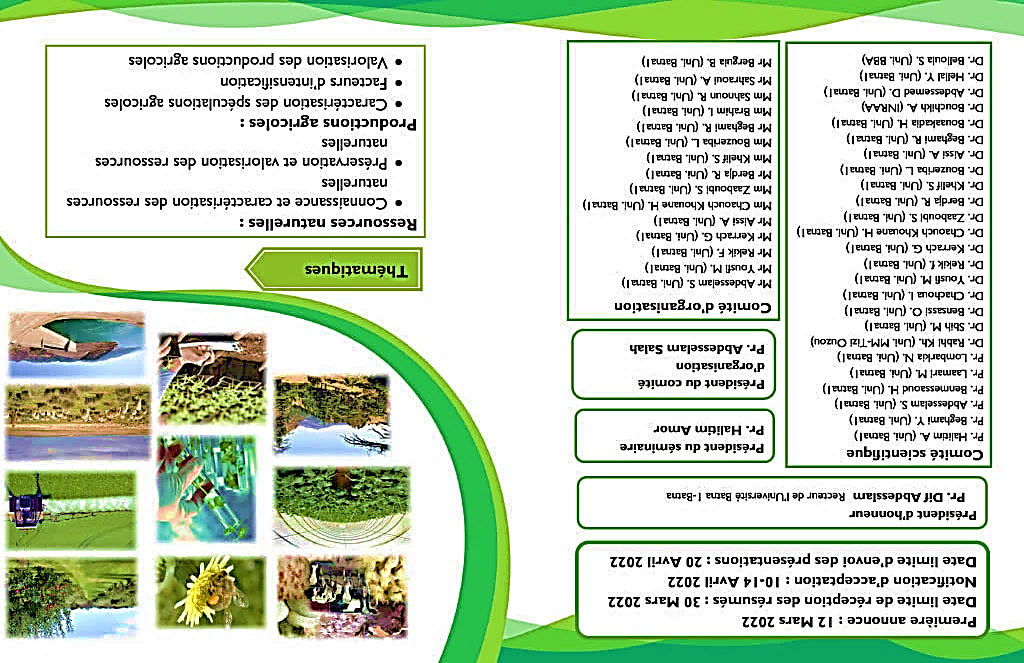 ماستر جودة المنتجات و الأمن الغذائي
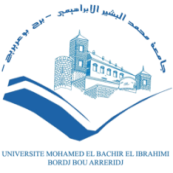 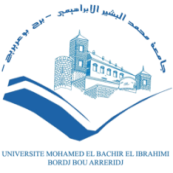 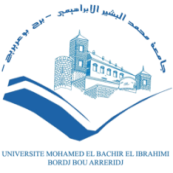 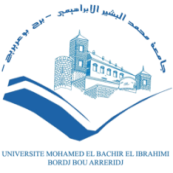 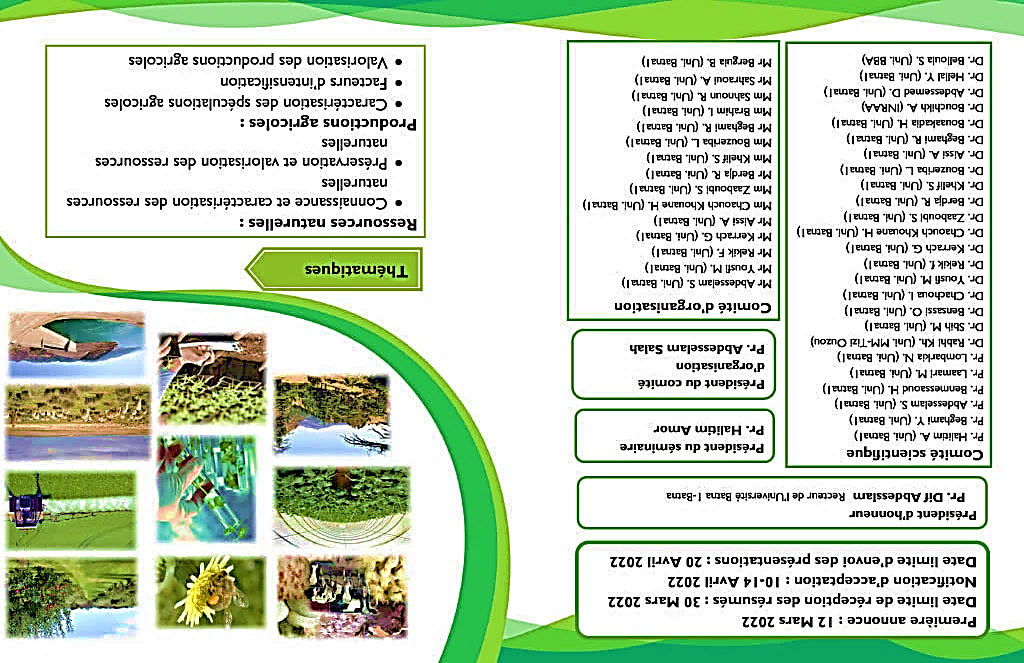 جامعة محمد البشير الابراهيمي برج بوعريريج
جامعة محمد البشير الابراهيمي برج بوعريريج
وزارة التعليم العالي والبحث العلمي
جامعة محمد البشير الابراهيمي برج بوعريريج
كلية العلوم الطبيعية وعلوم الحياة وعلوم الأرض والكون
قسم العلوم البيولوجية
مضمون التكوين و سياقاته
أهداف التكوين
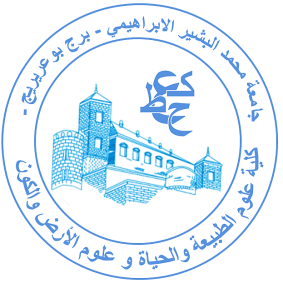 يركز التكوين في جودة المنتجات و الأمن الغذائي على دراسة الأغذية وتأثيرها على صحة ورفاهية المستهلكين، حيث يتم تطوير الجوانب المختلفة لجودة الأغذية : التكنولوجية، الحسية، الميكروبيولوجية، الغذائية، السمية والوظيفية. ذلك أن أهم القطاعات الواعدة تتعلق بسلامة الأغذية، ومراقبة عمليات التصنيع (تحويل الأغذية والحفاظ عليها)، وإنشاء منتجات غذائية جديدة واستعادة وتدوير النفايات، حماية البيئة،…
يمثل قطاع الأغذية والمنتجات الحيوية مجموعة كبيرة من فرص العمل، لذلك يشجع برنامج الماستر المهني في جودة المنتوجات والامن الغذائي(QPSA) الاندماج السريع للطلاب في العالم المهني ويشكل فتحًا للتطورات في مجال منظمات الإنتاج ومراقبة جودة المنتج.
الاهتمام الرئيسي بعرض التكوين لهذا الماستر هو من أجل توفير المعرفة الأساسية والتطبيقية للطلاب في بيئة تزخر بالصناعات الغذائية.
تكوين )ل. م. د(
ماستر جودة المنتجات و الأمن الغذائي
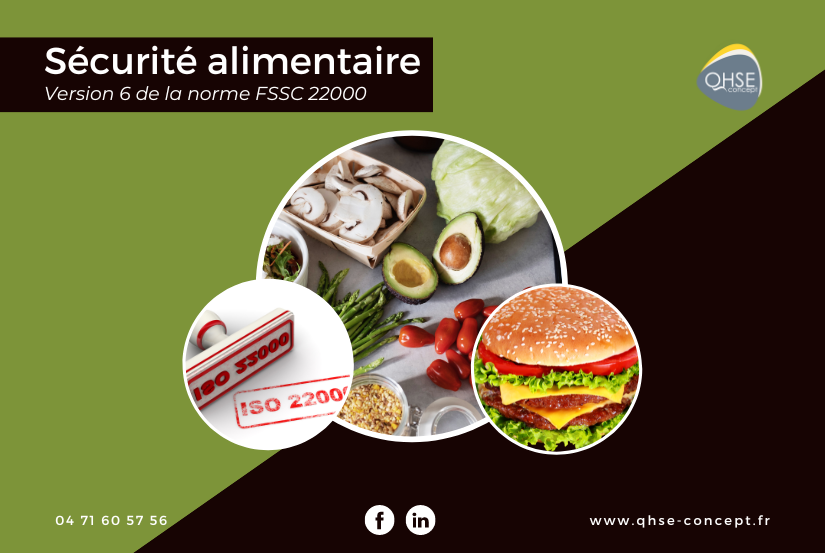 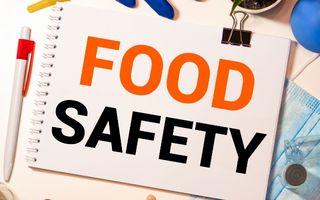 برنامج التكوين
فرص الشغل
-مخابر مراقبة النوعية و قمع الغش
– افتتاح مختبر مراقبة الجودة والتحليل.
- مفتش جودة الغذاء
 - الصناعات الغذائية 
 صناعة المكملات الغذائية
 مخابر البحث العلمي 
- التربية الوطنية (التدريس)
تمنح المقاييس الخاصة بتسيير المخاطر المتعلقة بالصناعات الغذائية، وميكروبيولوجية الاغذائية،  وحفظ الاغذية، وسلامة الغذاء، وعلم التغذية، و التشريعات الغذائية لهذا التكوين ميزة إضافية.
خلال هذا التكوين، ستتاح الفرصة للطالب الاقتراب، من خلال الخرجات الميدانية المبرمجة، من مخابر مراقبة الجودة وقمع الغش، والمؤسسات المختصة في الصناعات الغذائية.
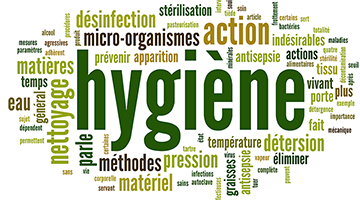 الاتصال
مسؤول التخصص : الأستاذ صيد نسيم
الايميل : nassim.sid@univ-bba.dz
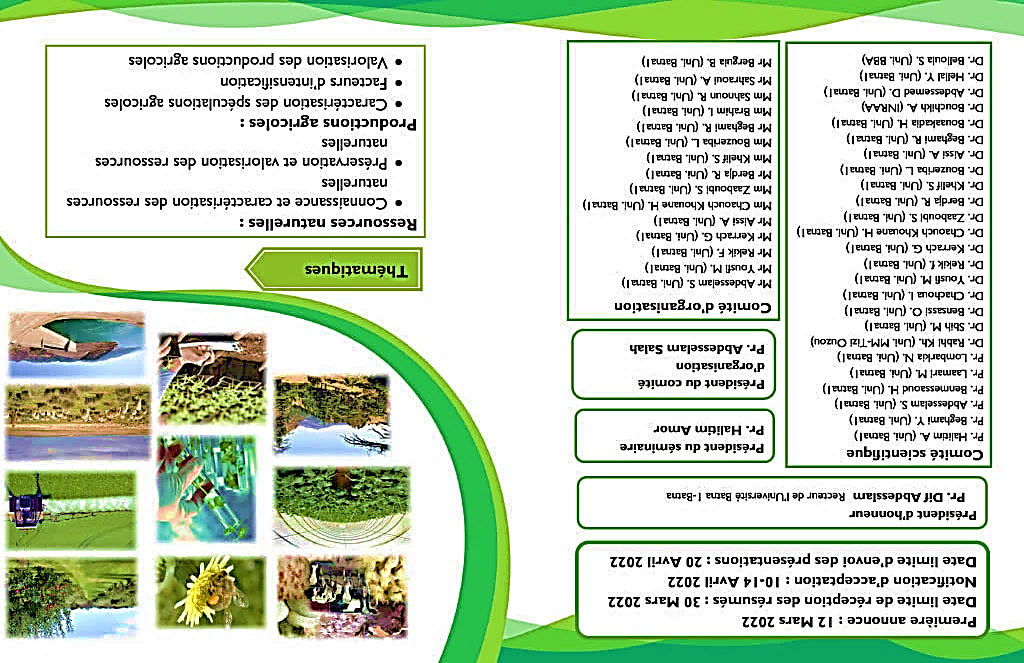 مسار التكوين
شعبة علم البيئة والمحيط
ما بعد التدرج
(دكتــــــــوراه)
السنة ثالثة ليسانس
(التخصصات)
السنة أولى ليسانس
(جذع مشترك)
التدرج في ماستر
(التخصصات)
السنة ثانية ليسانس
(الشعب)
تنوع بيئي والمحيط
تنوع بيئي والمحيط
علم البيئة والمحيط
علم البيئة والمحيط
ميدان علوم الطبيعة والحياة
شعبة علم البيئة والمحيط
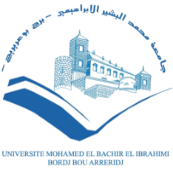 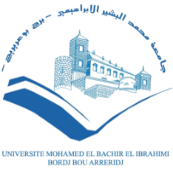 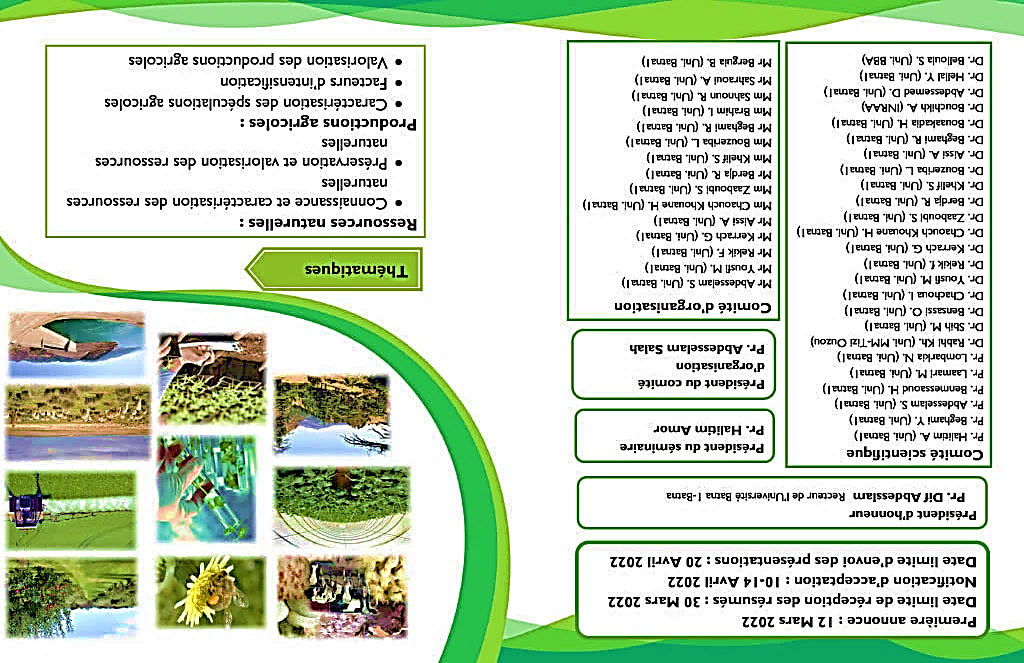 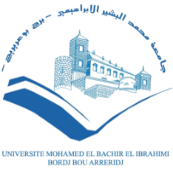 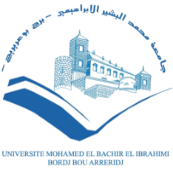 جامعة محمد البشير الابراهيمي برج بوعريريج
جامعة محمد البشير الابراهيمي برج بوعريريج
وزارة التعليم العالي والبحث العلمي
جامعة محمد البشير الابراهيمي برج بوعريريج
كلية العلوم الطبيعية وعلوم الحياة وعلوم الأرض والكون
قسم العلوم الفلاحية
شعبة علم البيئة والمحيط
أهداف التكوين
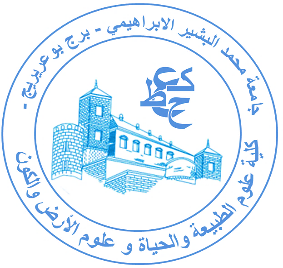 شعبة علم البيئة والمحيط هي أحد شعب ميدان علوم الطبيعة والحياة حيث تمنح للطلبة تكوينا بيداغوجيا وعلميا يتماشى مع بيئة الولاية حيث تتميز هذه الأخيرة بأنظمة بيئية طبيعية غابية ورعوية ينبغي تثمينها والمحافظة عليها. 
يرتكز هذا التكوين أساسا على المعرفة والوعي بأهمية الموارد الطبيعية، باعتبارها جزءًا لا يتجزأ من النظم البيئية الطبيعية والزراعية والتي يجب المحافظة عليها وحمايتها بجميع مكوناتها (تربة، ماء، هواء وكائنات حية). ويهدف هذا اللّيسانس إلى تكوين خرّيجين يتحكّمون في مشاكل المحيط والأنظمة البيئيّة بكلّ أنماطها: الغابات، الزراعة الرعوية، المناطق الرطبة، التّخطيط المكاني والحفاظ على الموارد الطبيعية وحمايتها…
يسمح التكوين بشكل أساسي على وصف البيئة الطبيعية والتفاعلات التي قد توجد بين مكوناتها المختلفة من ناحية، ودراسة ظواهر التدهور البيئي من ناحية أخرى. وذلك بتعزيز المعارف النظرية عن طريق عدد معتبر من الأعمال التطبيقية المنجزة على مستوى المخابر البيداغوجية وكذا بتنظيم خرجات بيداغوجية ميدانية إلى مختلف المؤسسات والهيئات داخل الولاية وخارجها وهذا إضافة للتربصات التي يجريها الطلبة على مستوى مراكز ومعاهد البحث، والمعاهد التقنية العمومية منها والخاصة ابتداء من طور الليسانس.
 هذا التدريب، يضمن لخريجي التخصص القدرة على ضمان الإدارة الجيدة للبيئة وحماية الموارد الطبيعية وذلك من خلال التشخيص الجيد واكتشاف الأعطال التي من المحتمل أن تضر بصحة الإنسان والبيئة، وكذلك تخطيط استخدام الأراضي.
تكوين )ل. م. د(
شعبة علم البيئة والمحيط
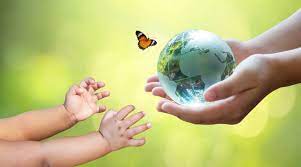 برنامج التكوين
خلال الطور الأول (ليسانس)، تشمل الشعبة مقررات جد مهمة وشاملة والتي تهتم بدراسة النبات والحيوان بصفة عامة والتتطرق إلى العلاقات والتفاعلات بين مكونات النظم البيئية.
 يحتوي برنامج الطور الثاني (ماستر) علي مجموعة مكتملة من المواد التي تسمح للطالب اكتساب معارف أعمق و مهارات عالية.
يسمح الطور الثالث (دكتوراه) للطالب الناجح عن طريق المسابقة الولوج إلى القيام بالأبحاث العلمية لإيجاد حلول علمية قابلة للتطبيق في الميدان.
الاتصال
مسؤولة الشعبة : الأستاذة بلولة سليمة
الايميل : salima.beloula@univ-bba.dz
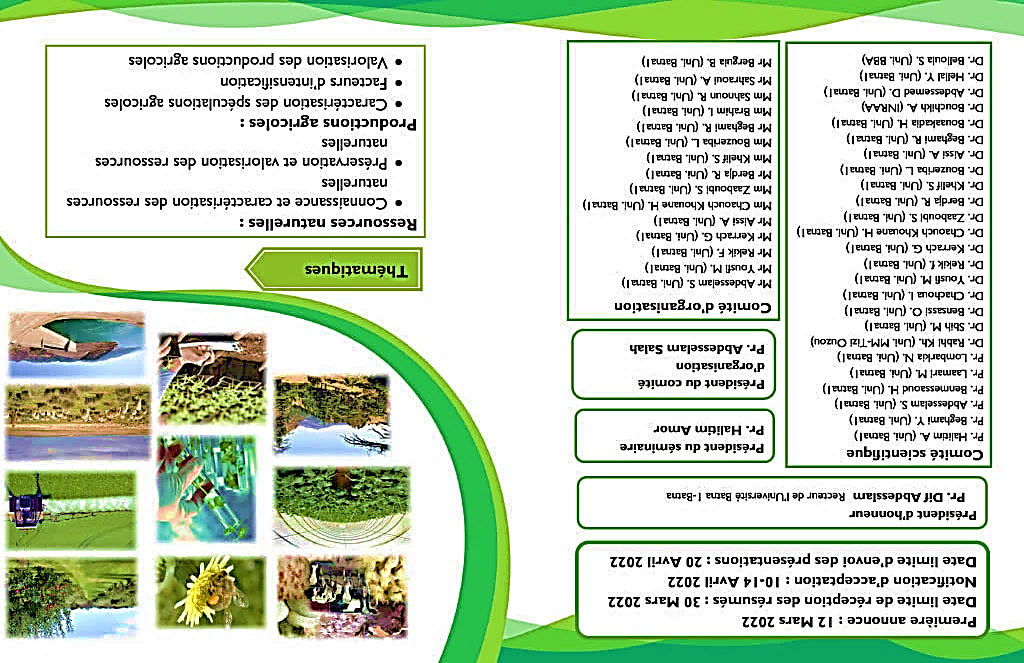 تخصص بيئة ومحيط
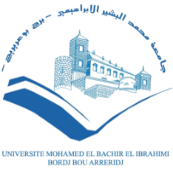 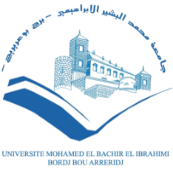 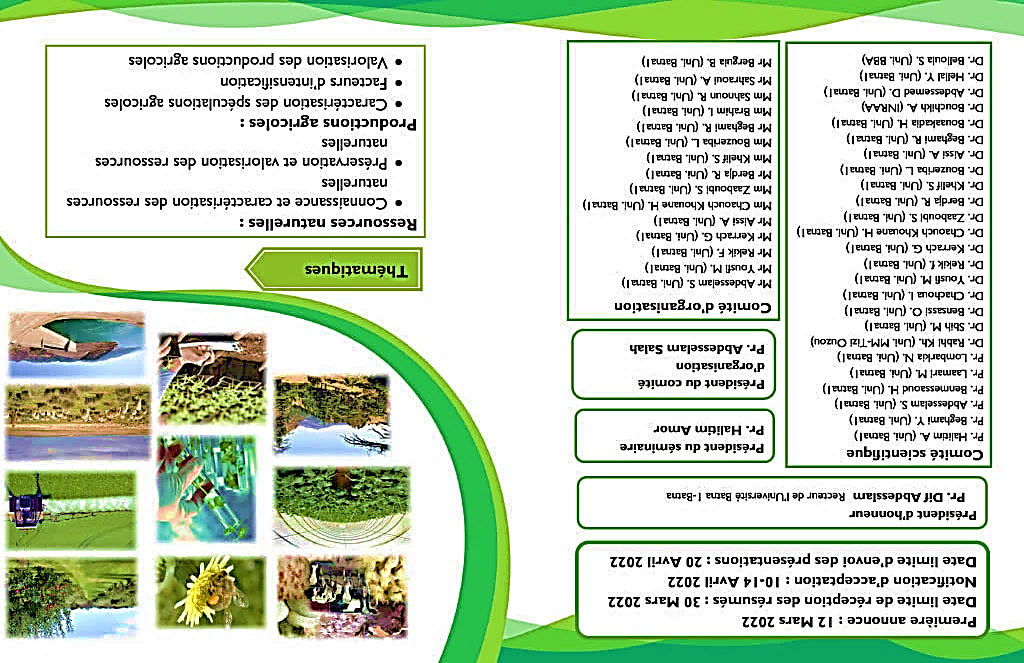 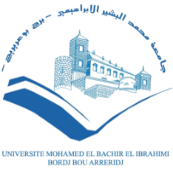 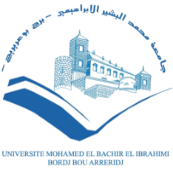 جامعة محمد البشير الابراهيمي برج بوعريريج
جامعة محمد البشير الابراهيمي برج بوعريريج
وزارة التعليم العالي والبحث العلمي
جامعة محمد البشير الابراهيمي برج بوعريريج
كلية العلوم الطبيعية وعلوم الحياة وعلوم الأرض والكون
قسم العلوم الفلاحية
علم البيئة والمحيط
أهداف التكوين
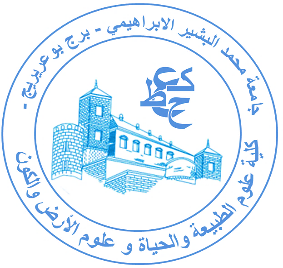 يسمح التكوين في تخصص علم البيئة والمحيط بشكل أساسي على وصف البيئة الطبيعية والتفاعلات التي قد توجد بين مكوناتها المختلفة من ناحية، ودراسة ظواهر التدهور البيئي من ناحية أخرى.
 هذا التدريب، يضمن لخريجي التخصص القدرة على ضمان الإدارة الجيدة للبيئة وحماية الموارد الطبيعية وذلك من خلال التشخيص الجيد واكتشاف الأعطال التي من المحتمل أن تضر بصحة الإنسان والبيئة، وكذلك تخطيط استخدام الأراضي.
علم البيئة والمحيط هي أحد فروع العلوم الطبيعية وتختص بالدراسة العلمية لعلاقة الإنسان ببيئته المادية المحيطة به، والعلاقات بين جميع الكائنات الحية، وإيجاد الروابط الحيوية فيما بينها، وفيما بينها وبين البيئة المحيطة بها، والتي تؤثر على توزيعها وتوفرها في الطبيعة، كما يُقدم علم البيئة مجموعة من المعلومات حول فوائد النظم البيئية، وكيفية الحصول على بيئة صحية للأجيال في المستقبل من خلال استخدام الموارد الطبيعية بطريقة غير مؤذية للبيئة.
تكوين )ل. م. د(
تخصص بيئة ومحيط
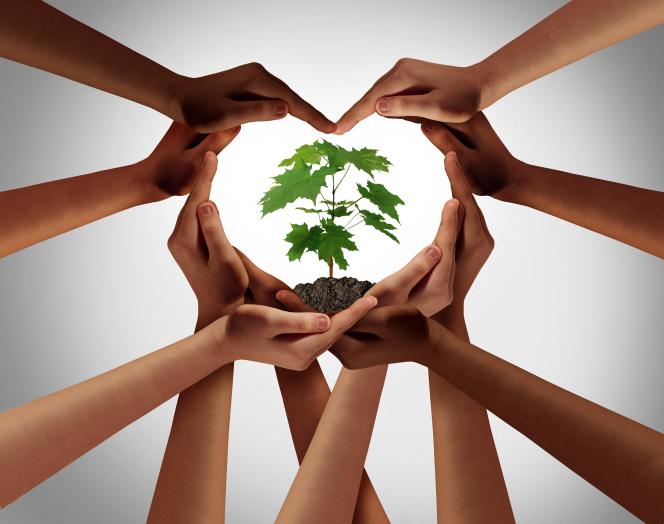 برنامج التكوين
فرص الشغل
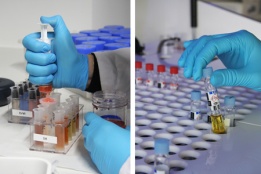 -محافظة الغابات،
- الإدارة المتعلقة بالحضائر الوطنية، 
- لجنة تنمية السهوب،
- الرقابة التقنية للري CTH
- الوكالة الوطنية للسدود والتحويلات (ANBT) ، 
- مديرية البيئة ،
- مديرية المصالح الفلاحية (DSA) ،
- مكاتب الدراسات خاصة متخصصة في البيئة.
يوفر برنامج التكوين للطلاب المعرفة النظرية والعملية اللازمة لوصف وتحليل تنوع الكائنات الحية في مستويات مختلفة من الإدراك (من الخلية إلى النظام الإيكولوجي) من خلال الأساليب الثابتة التطورية والوظيفية التي تساعد على فهم الآليات التي تحكم الكائنات الحية وتصور استجاباتها للقيود والتغيرات العالمية من أجل تحسين إدارة البيئة والحفاظ على الموارد والتنوع البيولوجي.
برنامج التكوين يتيح الفرصة للطالب الاقتراب، من خلال الخرجات الميدانية المبرمجة، والتّحقيقات الميدانيّة إلى تحليل البيانات على أساس معرفة جيدة جدًا بالبيئة.
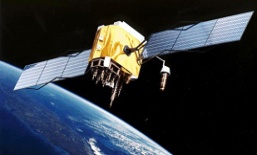 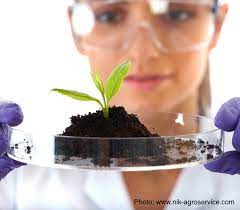 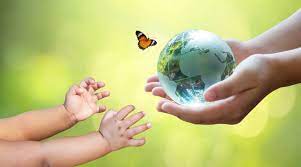 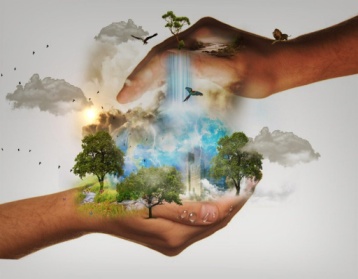 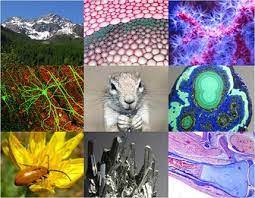 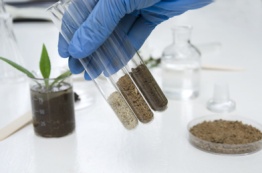 الاتصال
مسؤولة التخصص : الأستاذة بلولة سليمة
الايميل : salima.beloula@univ-bba.dz
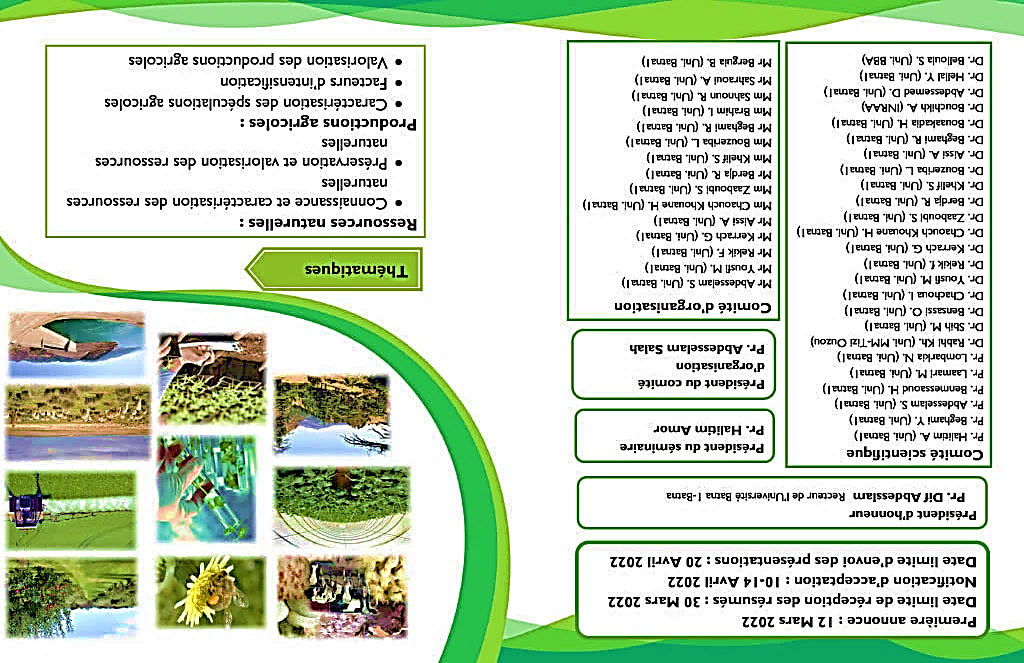 ماستر التنوع البيولوجي والبيئة
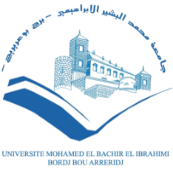 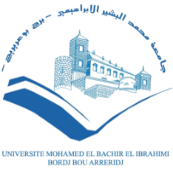 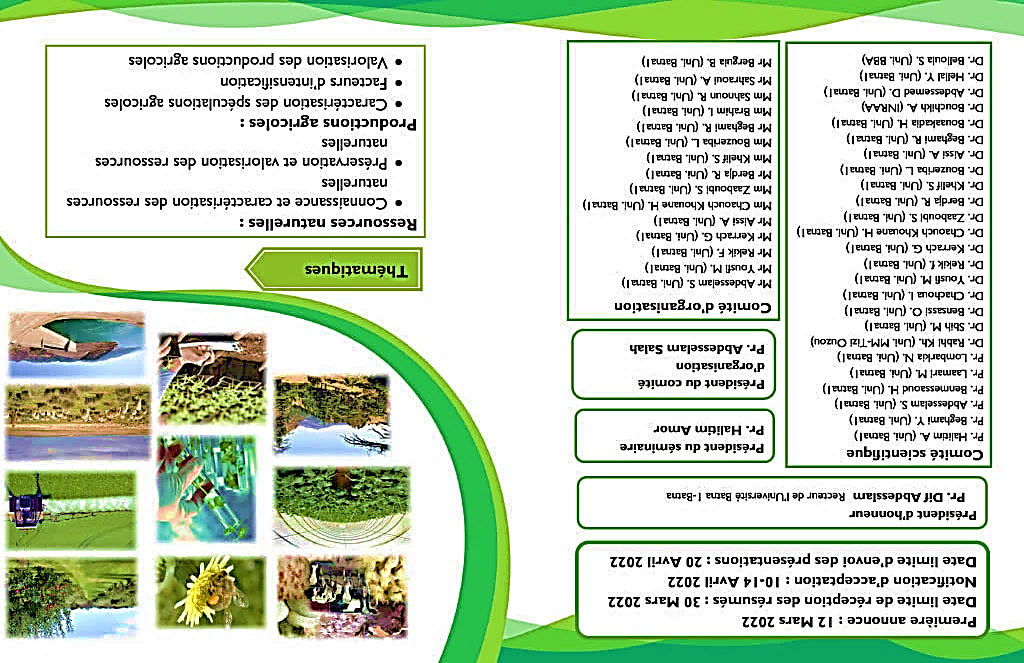 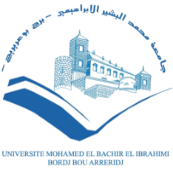 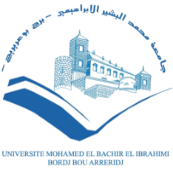 جامعة محمد البشير الابراهيمي برج بوعريريج
جامعة محمد البشير الابراهيمي برج بوعريريج
وزارة التعليم العالي والبحث العلمي
جامعة محمد البشير الابراهيمي برج بوعريريج
كلية العلوم الطبيعية وعلوم الحياة وعلوم الأرض والكون
قسم العلوم الفلاحية
التنوع البيولوجي والبيئة
أهداف التكوين
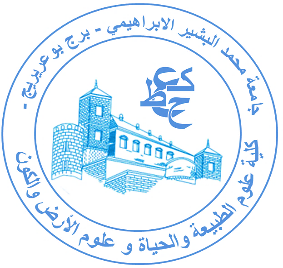 يمثل التنوع البيولوجي اليوم قضية علمية، اجتماعية واقتصادية وسياسية كبيرة. يتطلب الحفاظ على التنوع البيولوجي وتعزيزه، بمقاييسه المختلفة، تنفيذ أدوات الإدارة المناسبة. تحتاج الهياكل المسؤولة عن البيئات الطبيعية وعلى نطاق أوسع عن التنوع البيولوجي إلى متخصصين لديهم معرفة مفصلة بكل من أداء النظم البيئية وأدوات الإدارة والاستعادة والتجدد، وأيضًا قادرون على تحليل السياق المحلي وتولي مسؤولية إقامة مشروع الحفاظ.
من أجل مواجهة أزمة التنوع البيولوجي والتهديدات التي تتعرض لها النظم البيئية والخدمات التي تقدمها، يهدف تكويننا التنوع البيولوجي والبيئة
إلى ضمان الوظيفة الوقائية لأنظمتنا البيئية؛ لخلق ديناميكية البحث؛ 
 إلى إنشاء جيل جديد من العلماء والخبراء والعاملين الميدانيين ذوي المعرفة الواسعة في مجال علم البيئة التطبيقي وعلم أحياء الحفظ وعلم البيئة التطوري. ولاكتسابهم ،في المستقبل، المهارات اللازمة لفهم وتحليل تطور النظم البيئية الطبيعية وكذلك لتطوير استراتيجيات الإدارة بطريقة مستدامة (التثمين والحفظ).
تكوين )ل. م. د(
ماسترالتنوع البيولوجي والبيئة
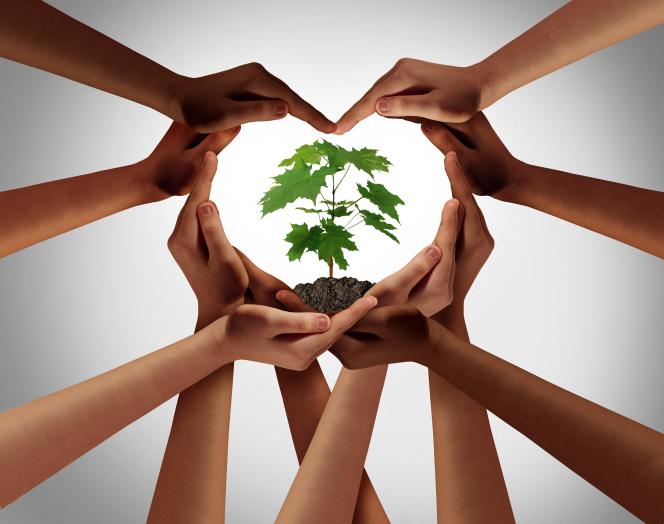 برنامج التكوين
فرص الشغل
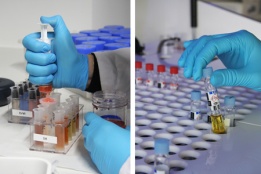 يوفر البرنامج للطلاب تدريبًا متعدد التخصصات على مستوى ملموس للغاية في هذا المجال، موجه بوضوح نحو عالم البحث؛ هدفها الرئيسي هو تزويد الطلاب بالمعرفة والمهارات والانفتاحات التأديبية ومستوى الاستقلالية التي تسمح لهم بمعالجة القضايا المتعلقة بالفرد والأنواع والسكان والنظم البيئية والمناظر الطبيعية تكوينا نظريًا في علم البيئة التطوري، مع التركيز على التنوع البيولوجي وديناميكيات المجتمع والعمليات التنظيمية جنبًا إلى جنب مع المعرفة المنهجية، بما في ذلك الإحصاء وإجراءات التقييم الخاصة بإدارة وحفظ النظم البيئية.
على المستوى الإقليمي : 
- محافظة الغابات  - مديرية البيئة
- المكتب الوطني للسدود (سد عين زادة)
- المجتمعات المحلية ، إلخ. 
على المستوى الوطني :
 - الجامعات ومراكز البحث ، 
- المركز الوطني لبحوث وتطوير التنوع البيولوجي.
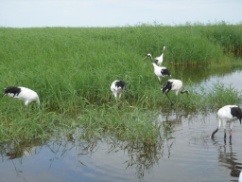 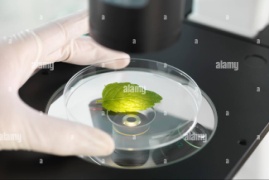 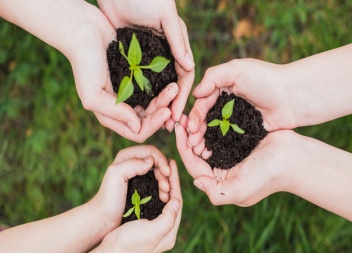 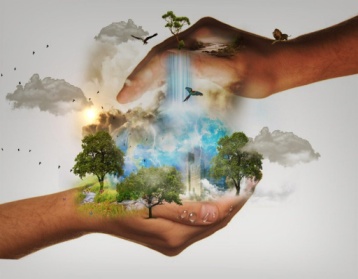 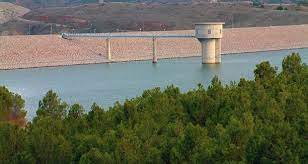 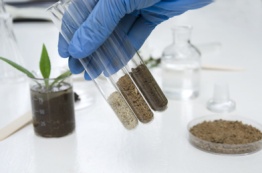 الاتصال
مسؤولة التخصص : الأستاذة بلولة سليمة
الايميل : salima.beloula@univ-bba.dz
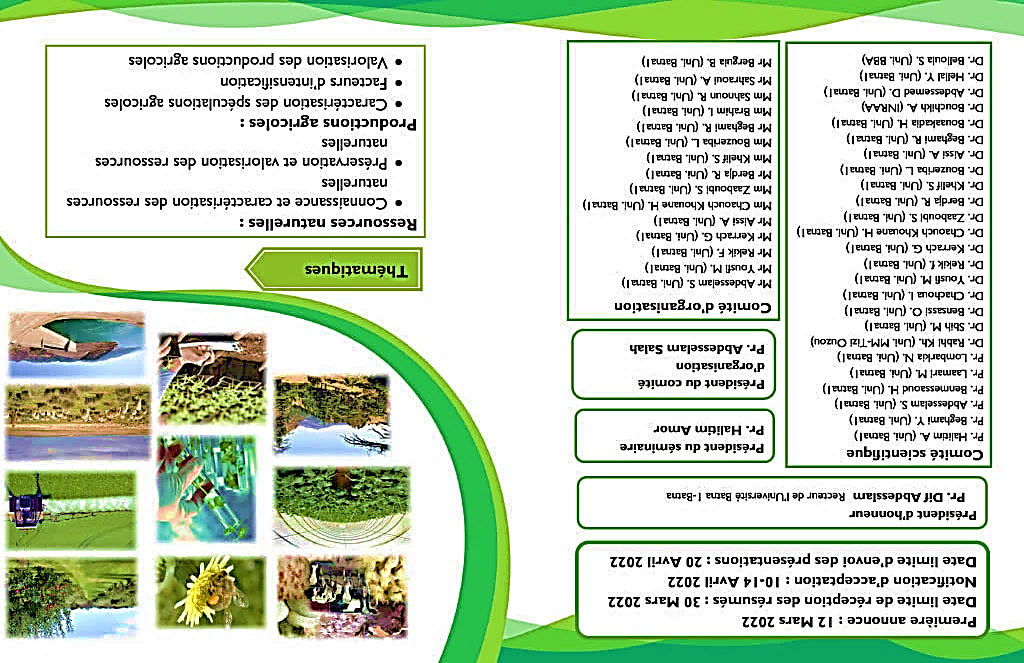